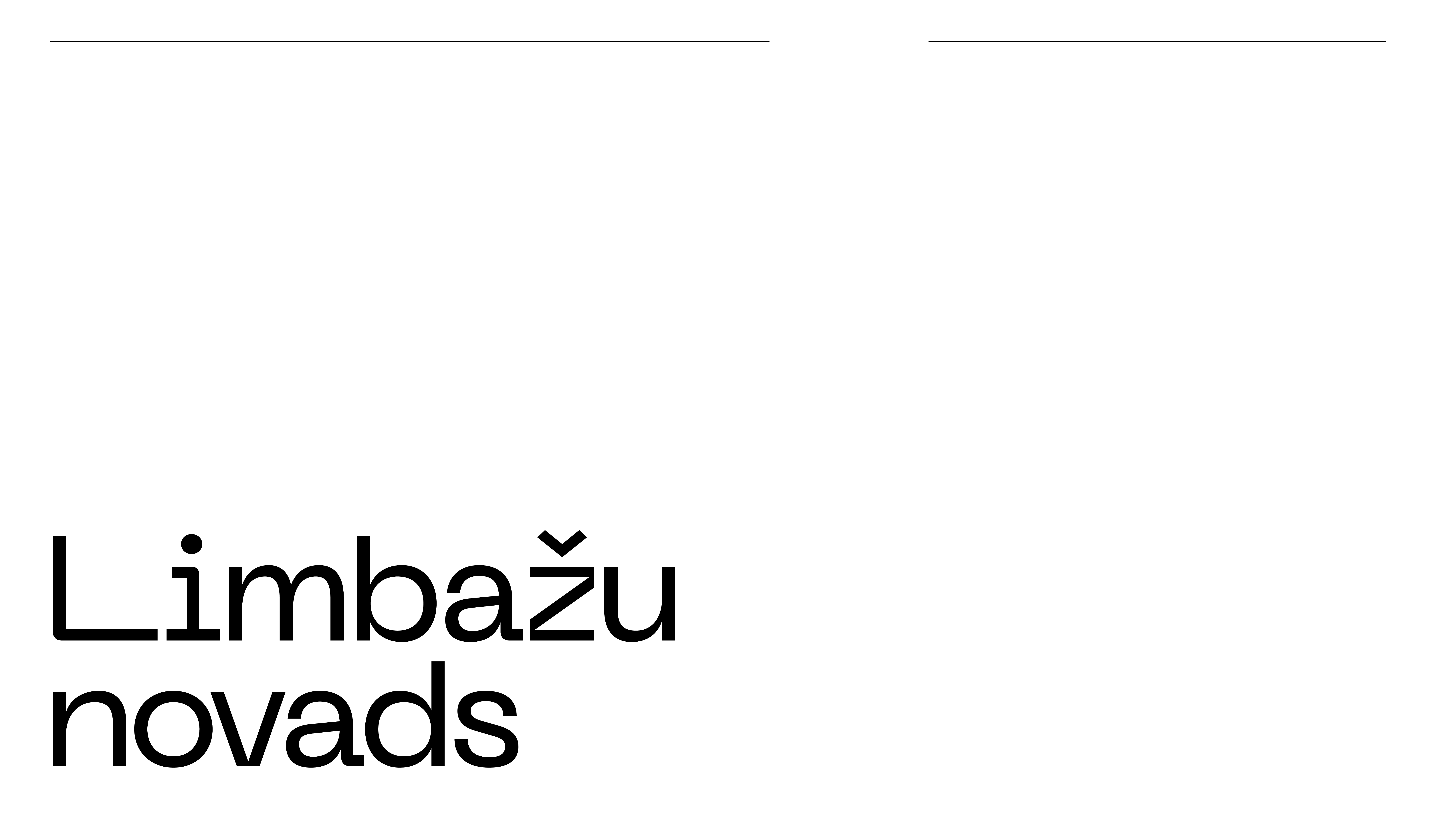 01/11/2022
Prezentācijas paraugs pēcjaunā zīmola vadlīnijām
Limbažu novada pašvaldības
Sabiedrisko attiecību nodaļa
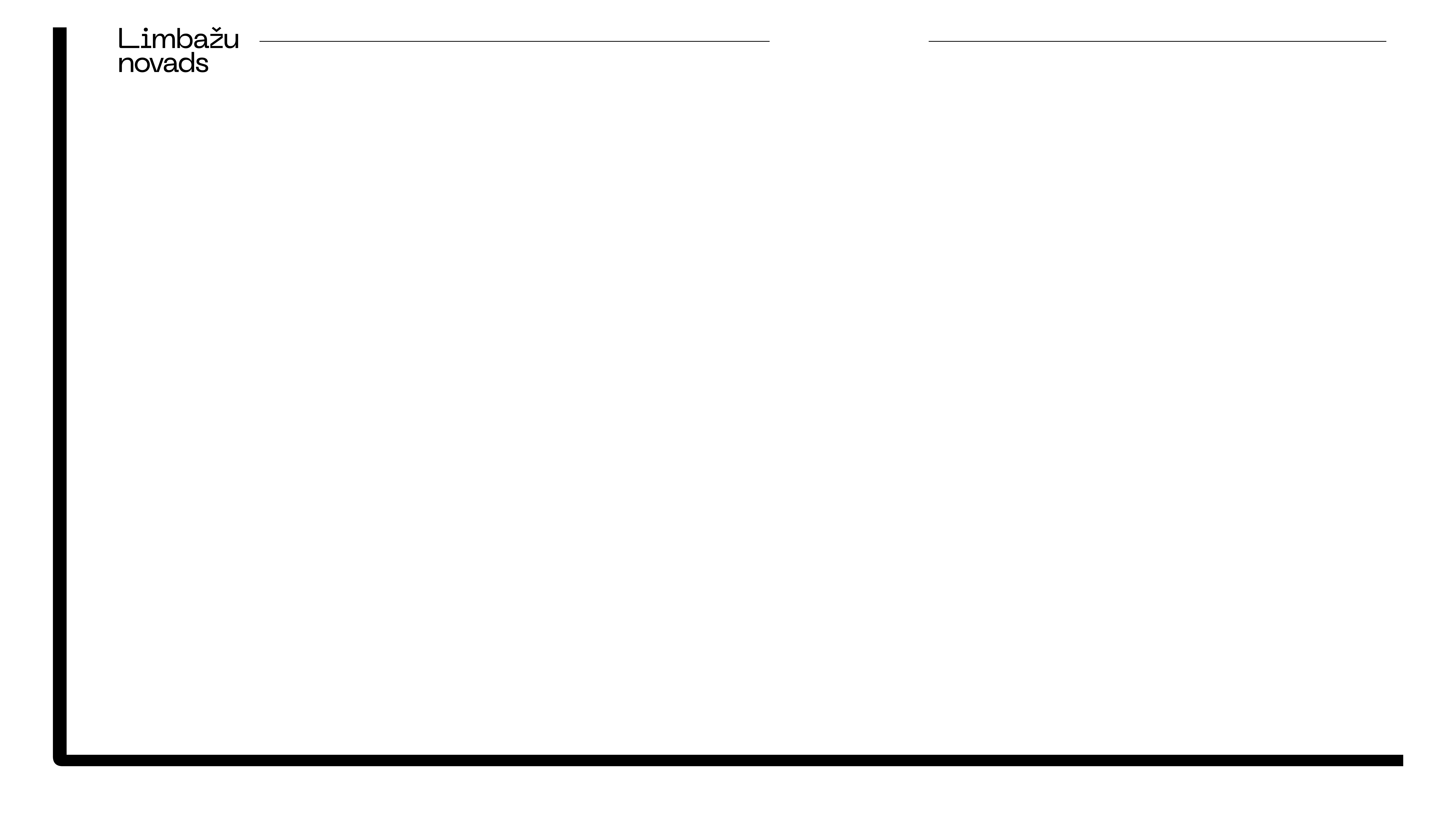 01/11/2022
Lai sāktu izmantot prezentācijas pamata sagatavi, aicinām iepazīties ar informatīvajiem slaidiem (1 – 5), kurus pēc izlasīšanas no prezentācijas nepieciešams izdzēst.
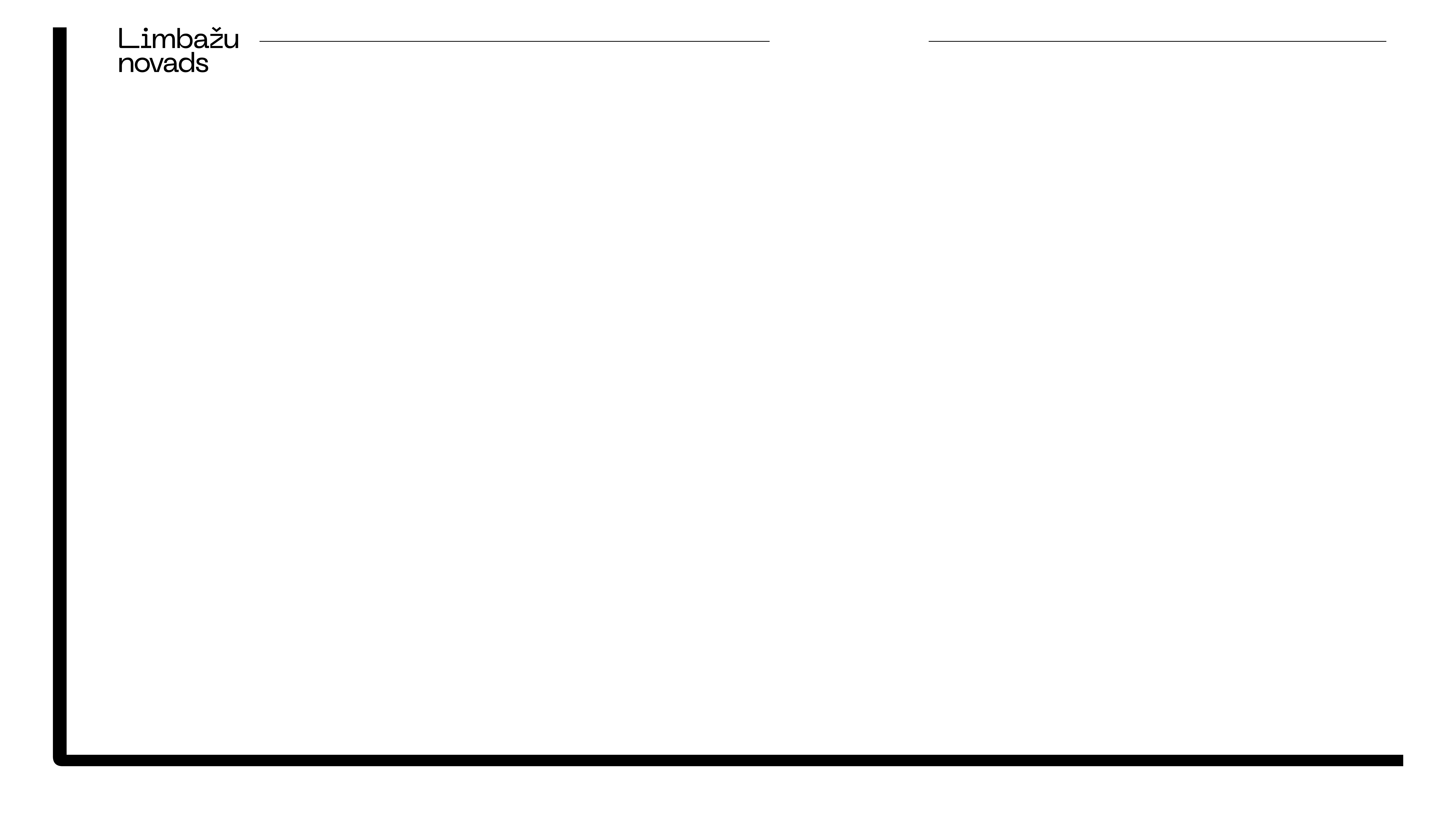 01/11/2022
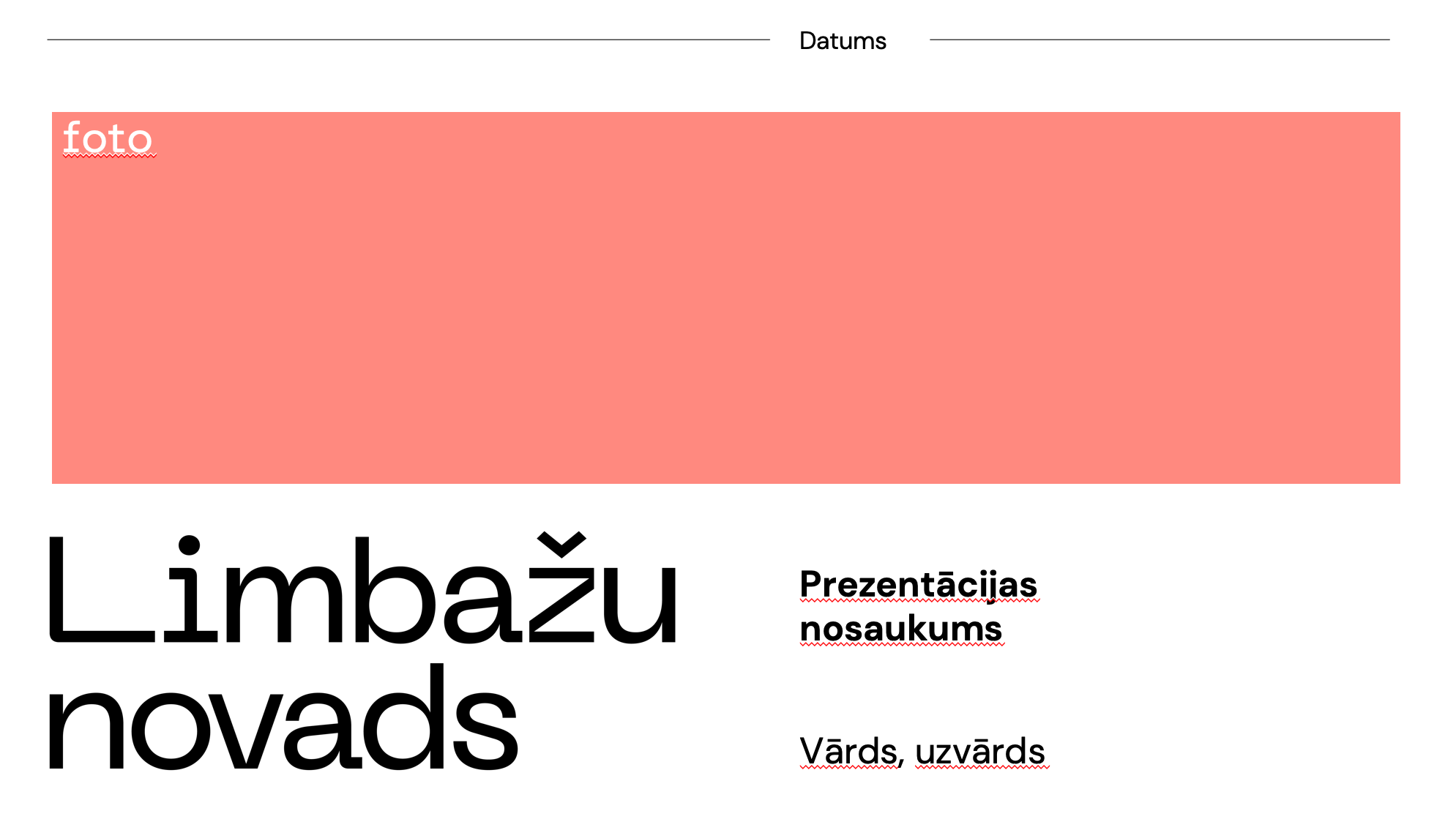 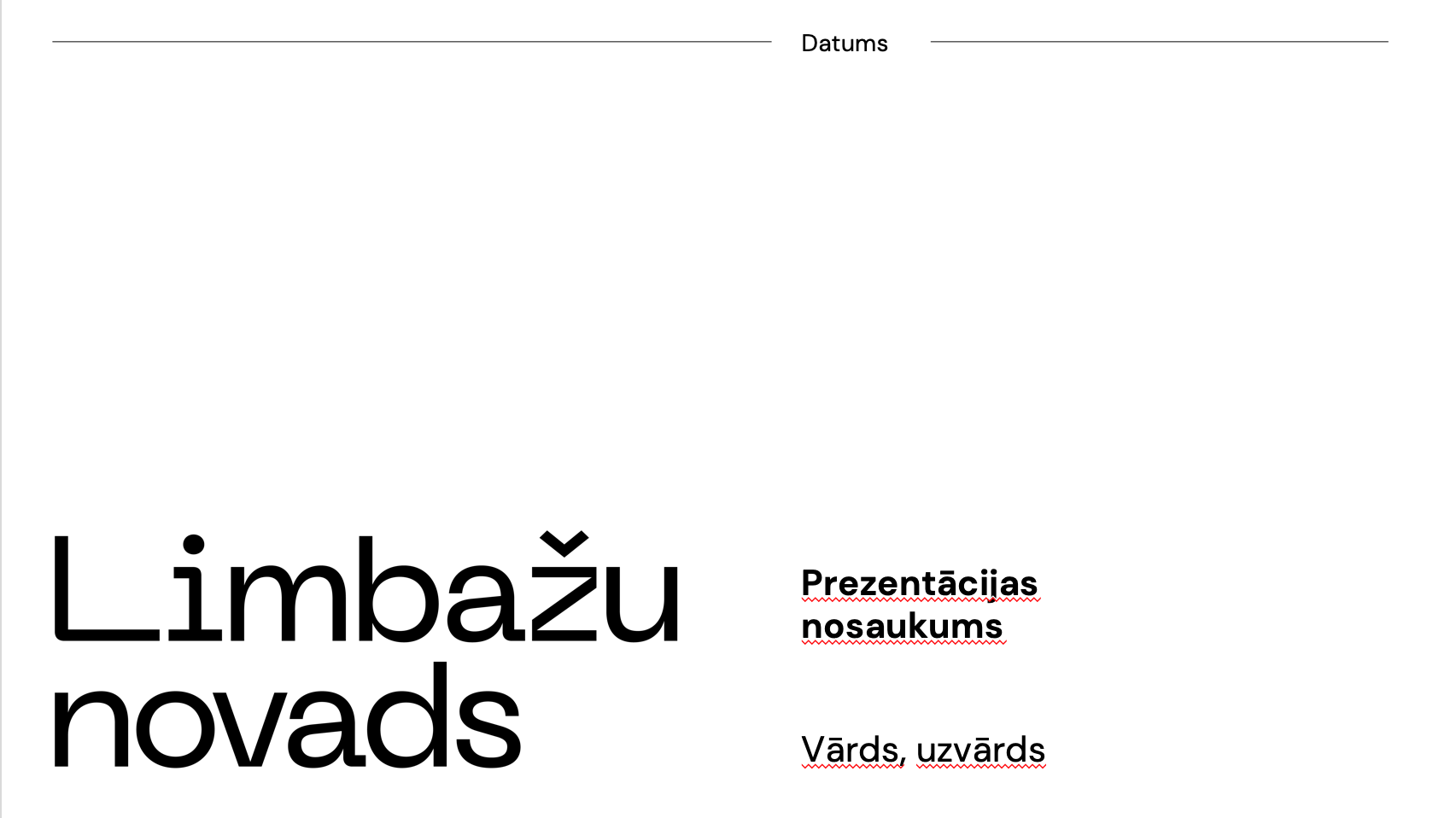 Prezentācijai ir pieejami divi sākuma un nobeiguma slaidi (6 – 9)
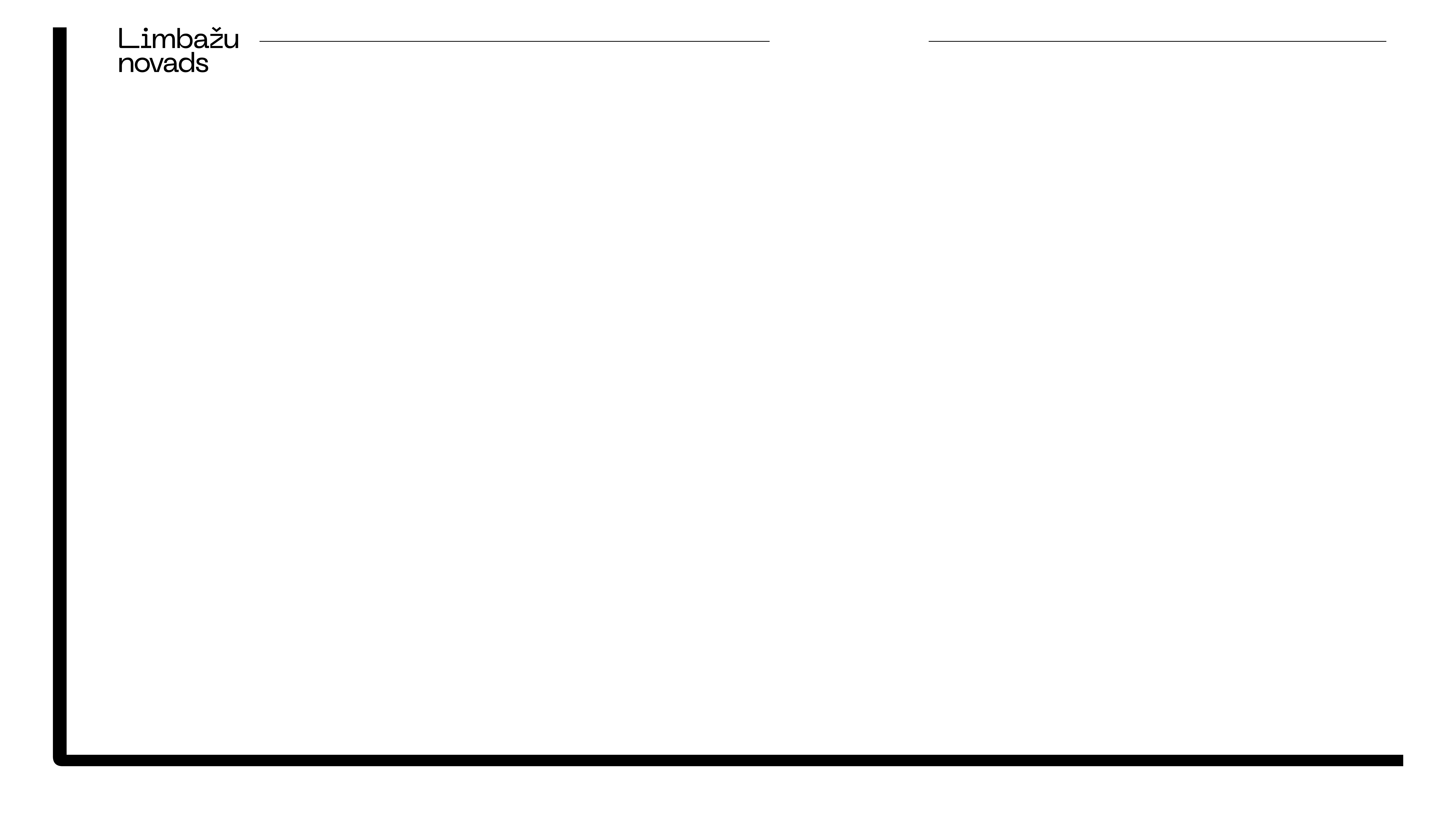 01/11/2022
Slaidi (10 – 12) ir paredzēti tekstiem;

Slaidi (13 – 16) ir paraugi attēlu un teksta izvietojumam;

Slaidi (17 – 24) ir izmantojami krāsu foni atbilstoši jaunās identitātes krāsu paletei.
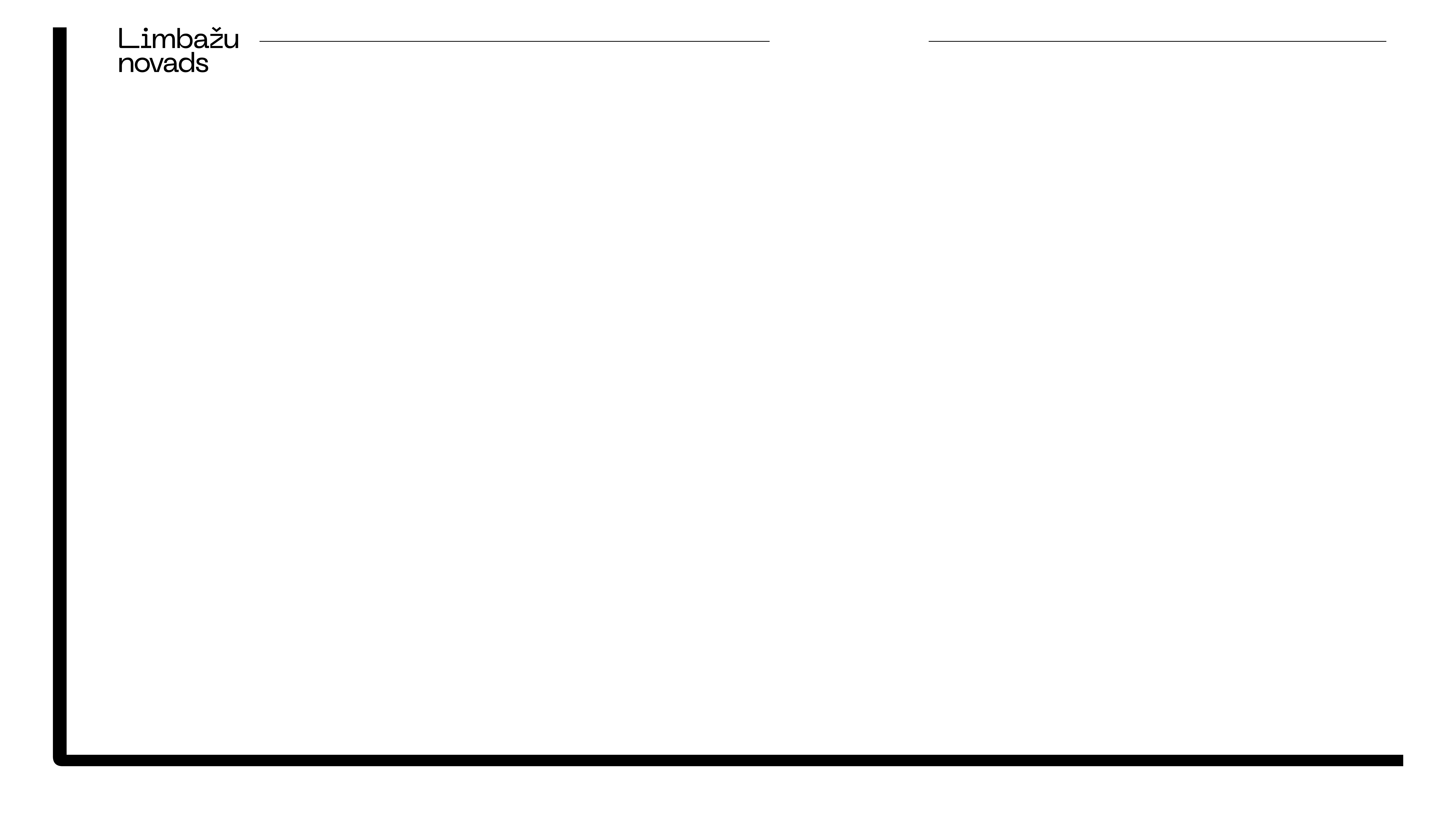 01/11/2022
Tekstā izmantojamais burtveidols virsrakstiem un tekstam tiek izmantots DM Sans un Arial.
Burtveidolus iespējams lejuplādēt:
https://www.limbazunovads.lv/lv/novada-vizuala-identitate 

Neskaidrību gadījumā sazināties ar Sabiedrisko attiecību nodaļu komunikacija@limbazunovads.lv
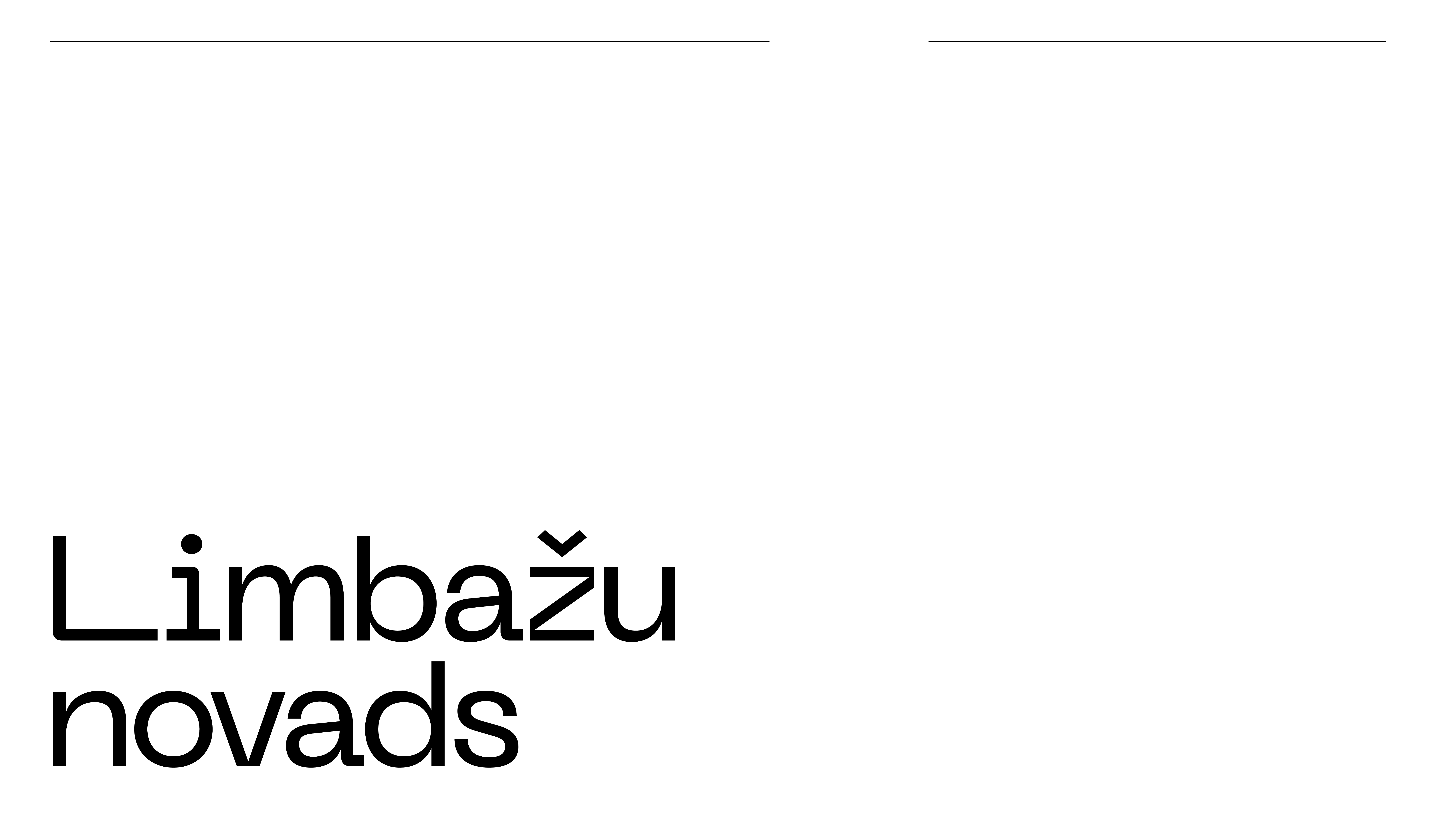 Datums
Prezentācijasnosaukums
Vārds, uzvārds
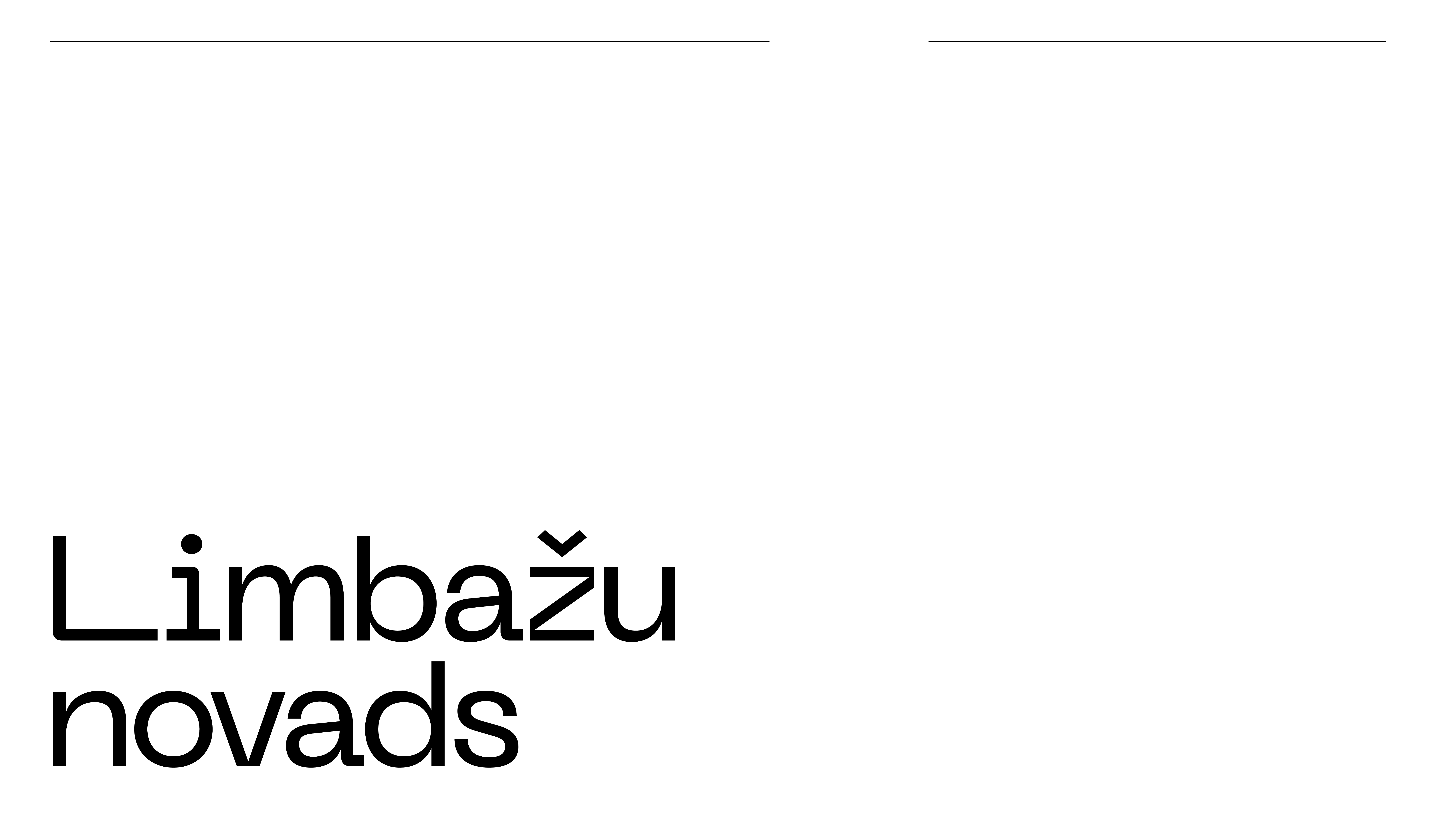 Datums
foto
Prezentācijasnosaukums
Vārds, uzvārds
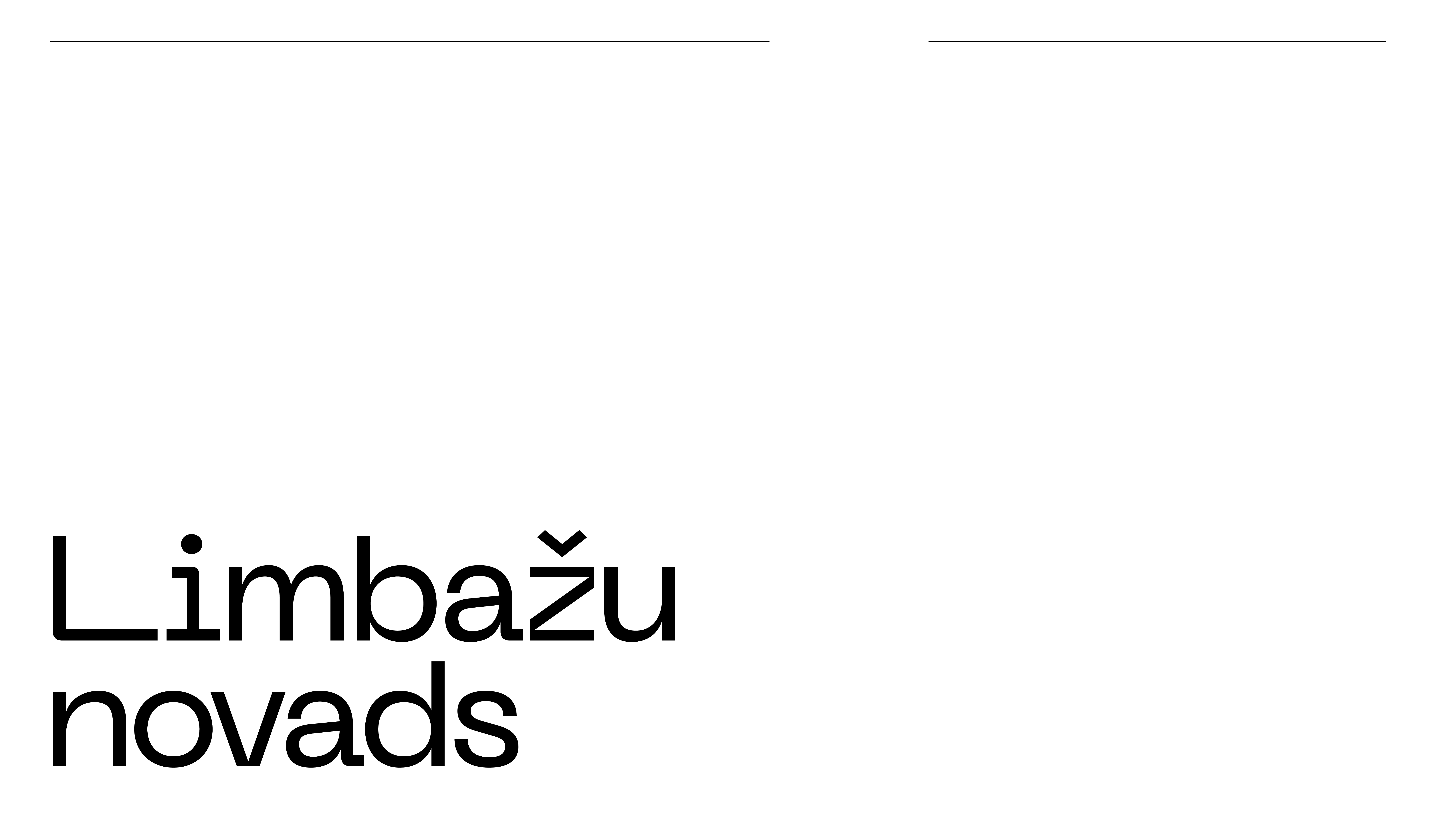 Datums
Paldies par uzmanību.
Kontaktinformācija
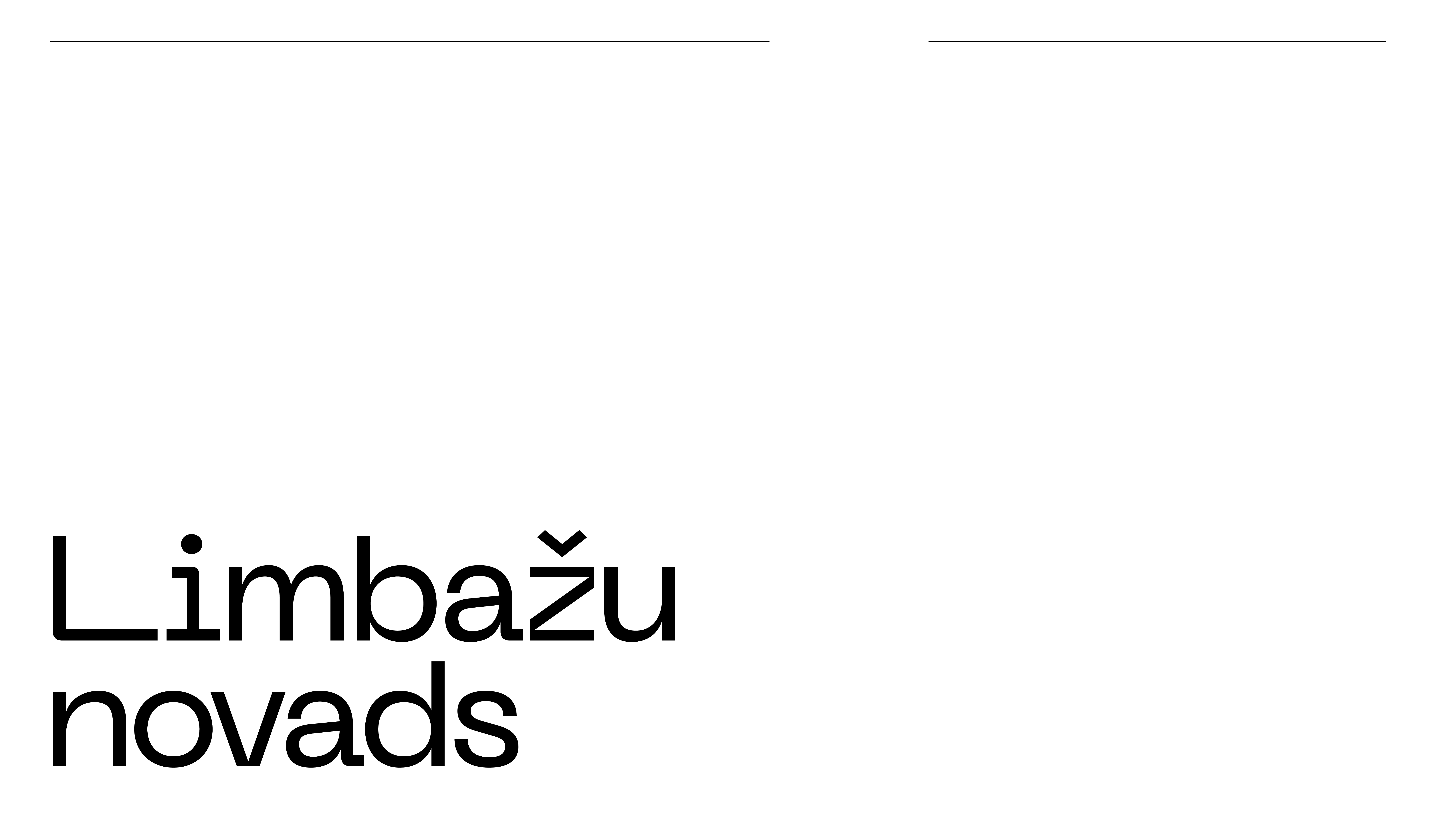 Datums
foto
Paldies par uzmanību.
Kontaktinformācija
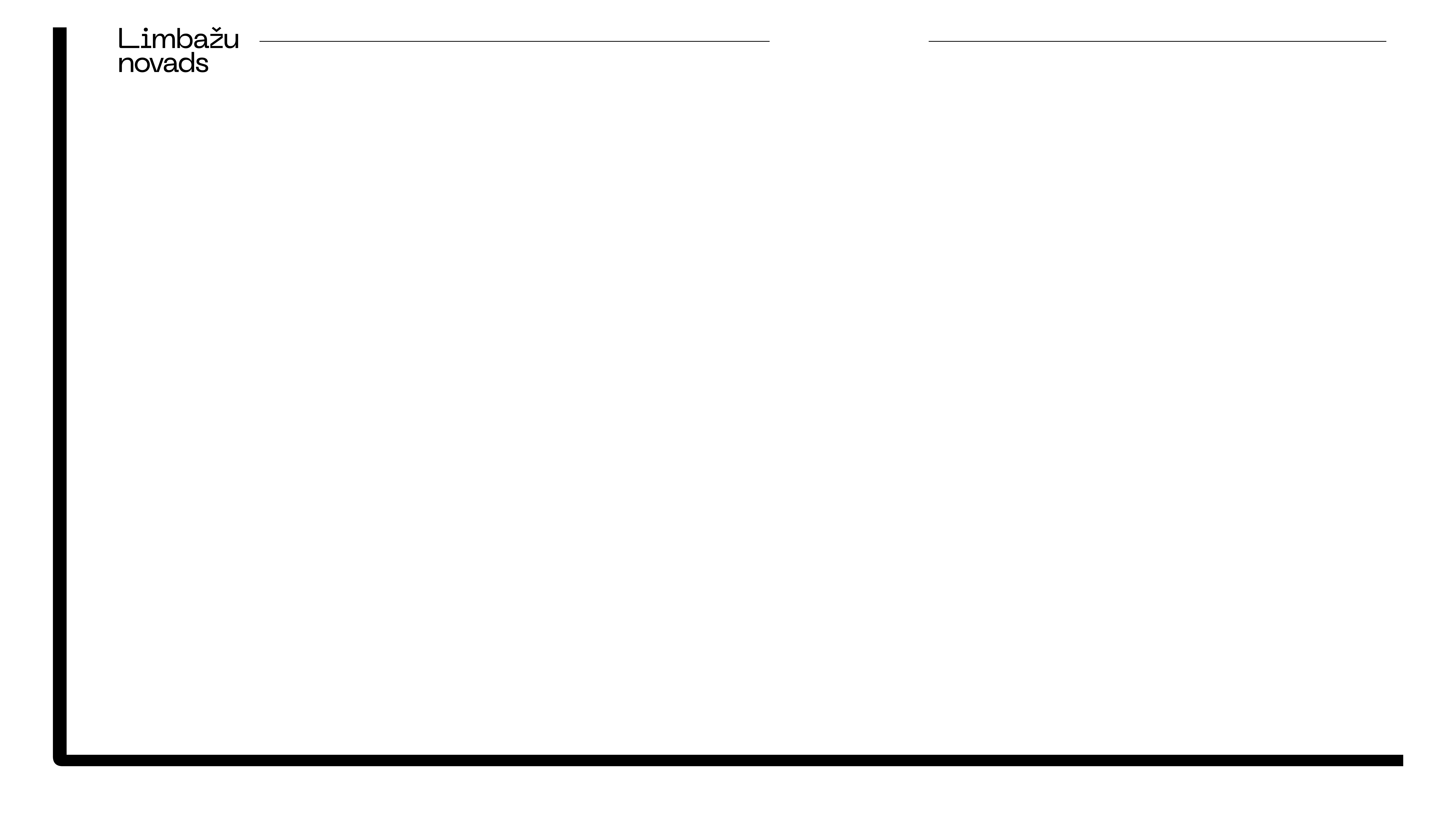 Datums
Slaids ar rāmi, Limbažu novada logotipu un datumu
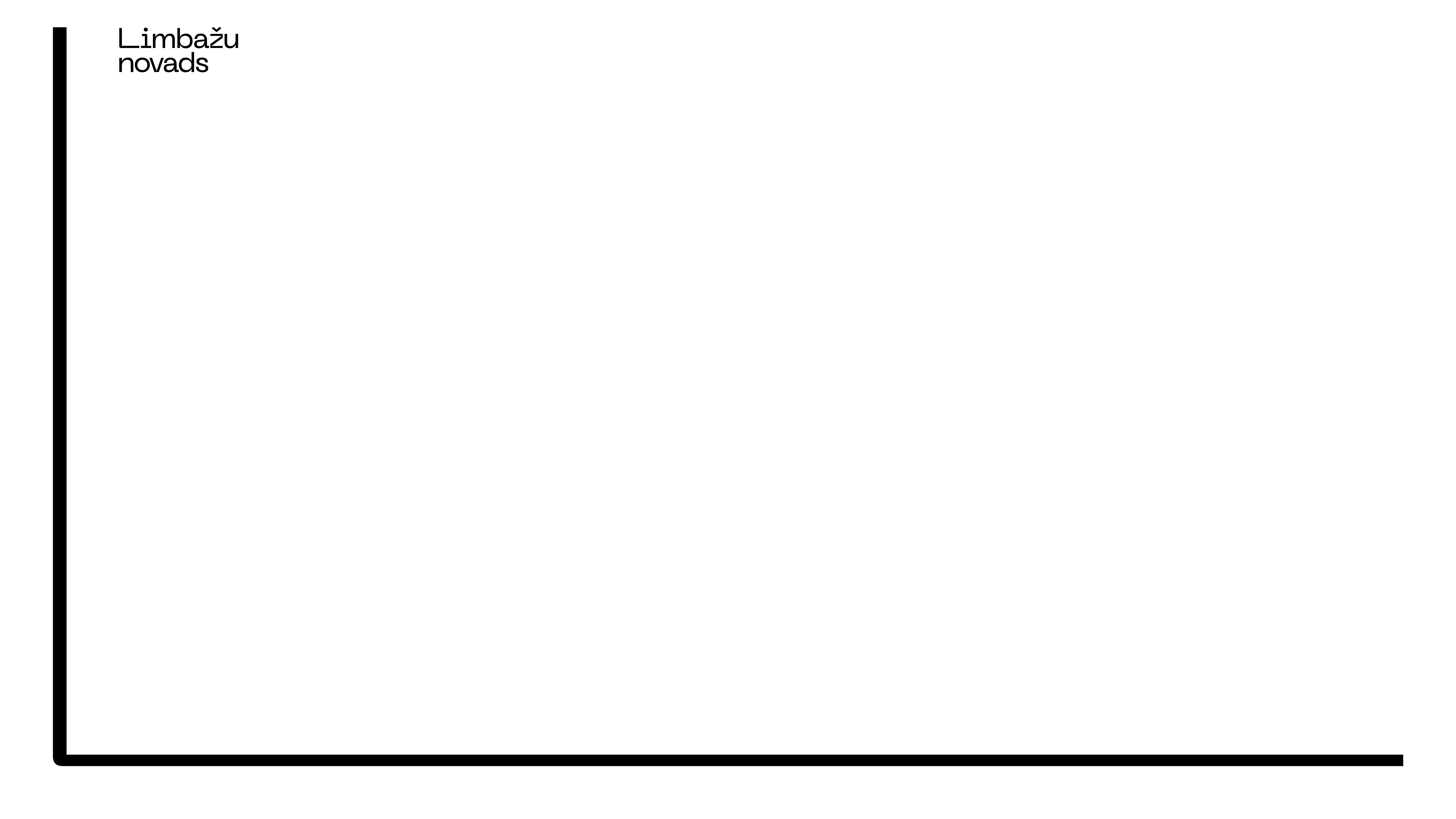 Slaids ar rāmi un novada logotipu, bez datuma
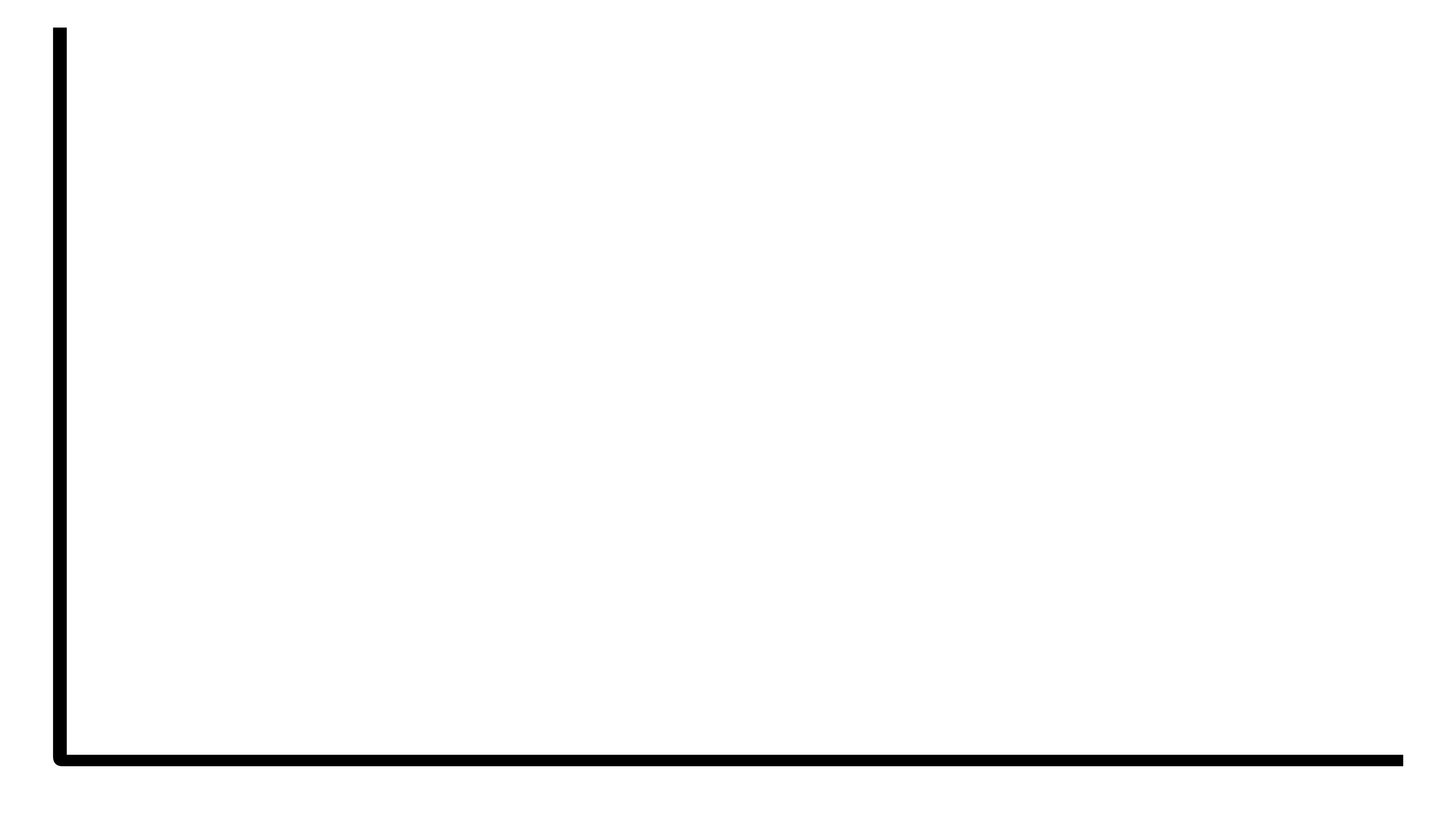 Slaids ar rāmi, bez Limbažu novada logotipa un datuma
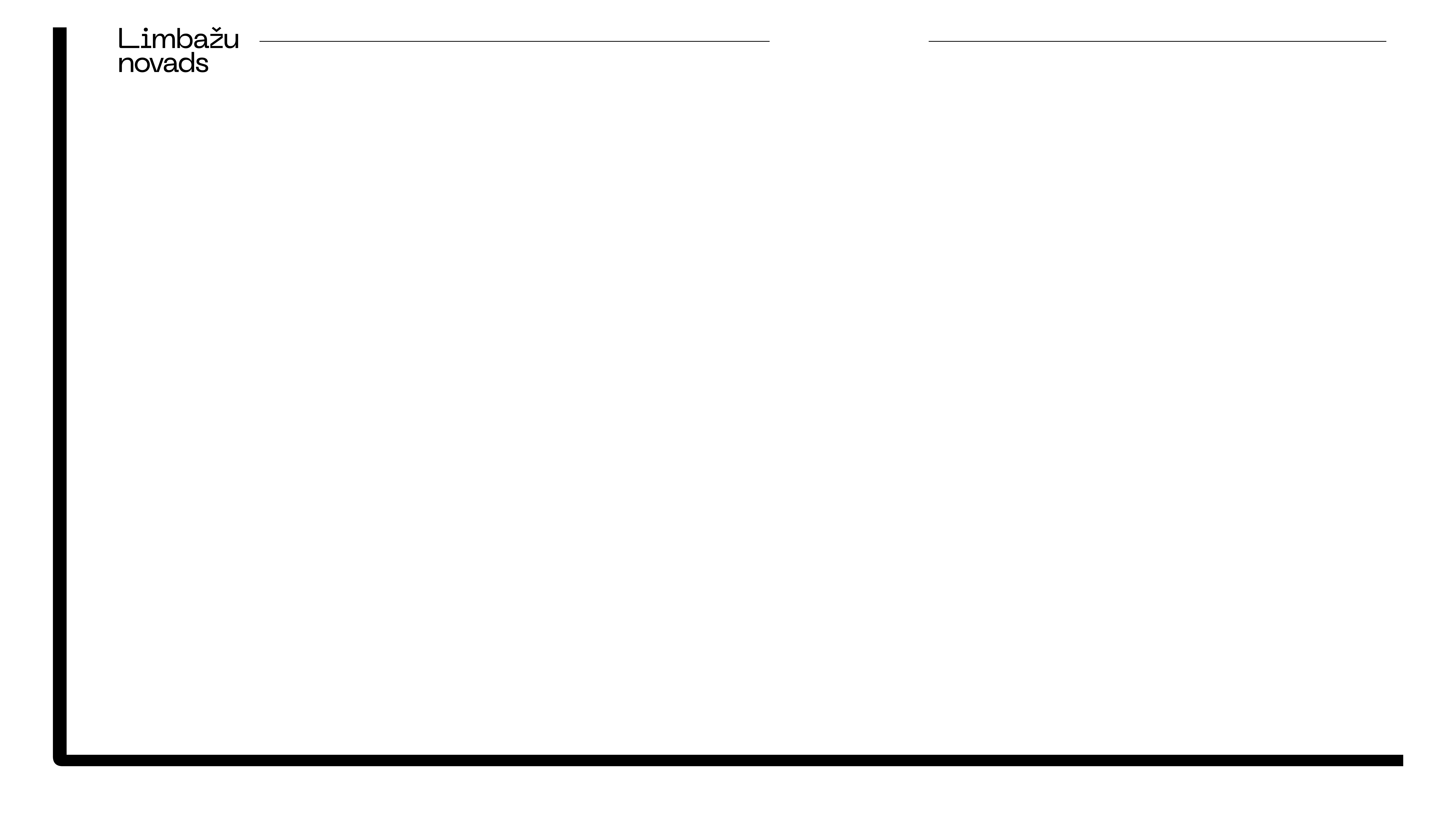 Datums
foto
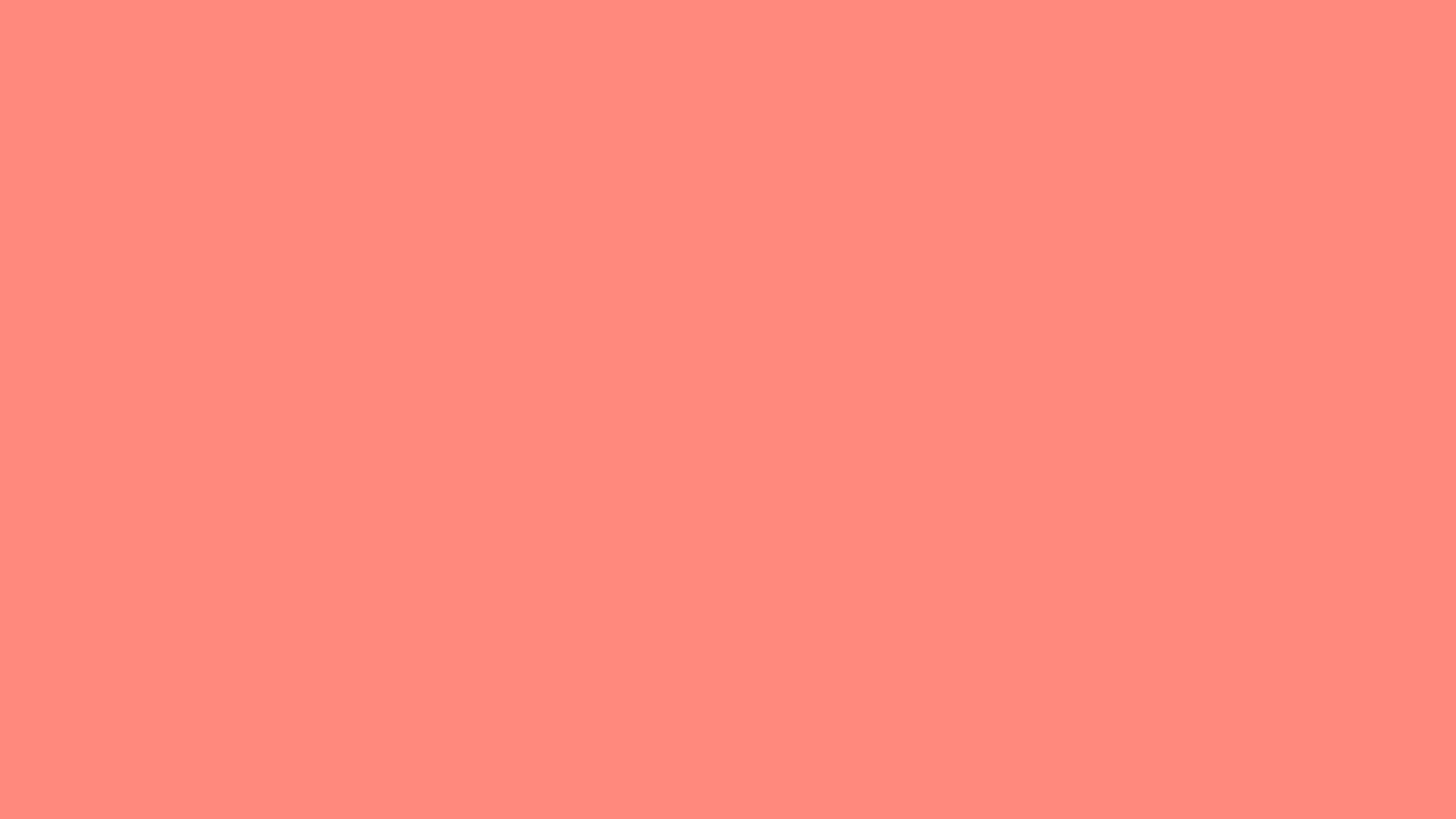 Slaids attēliem, diagrammām
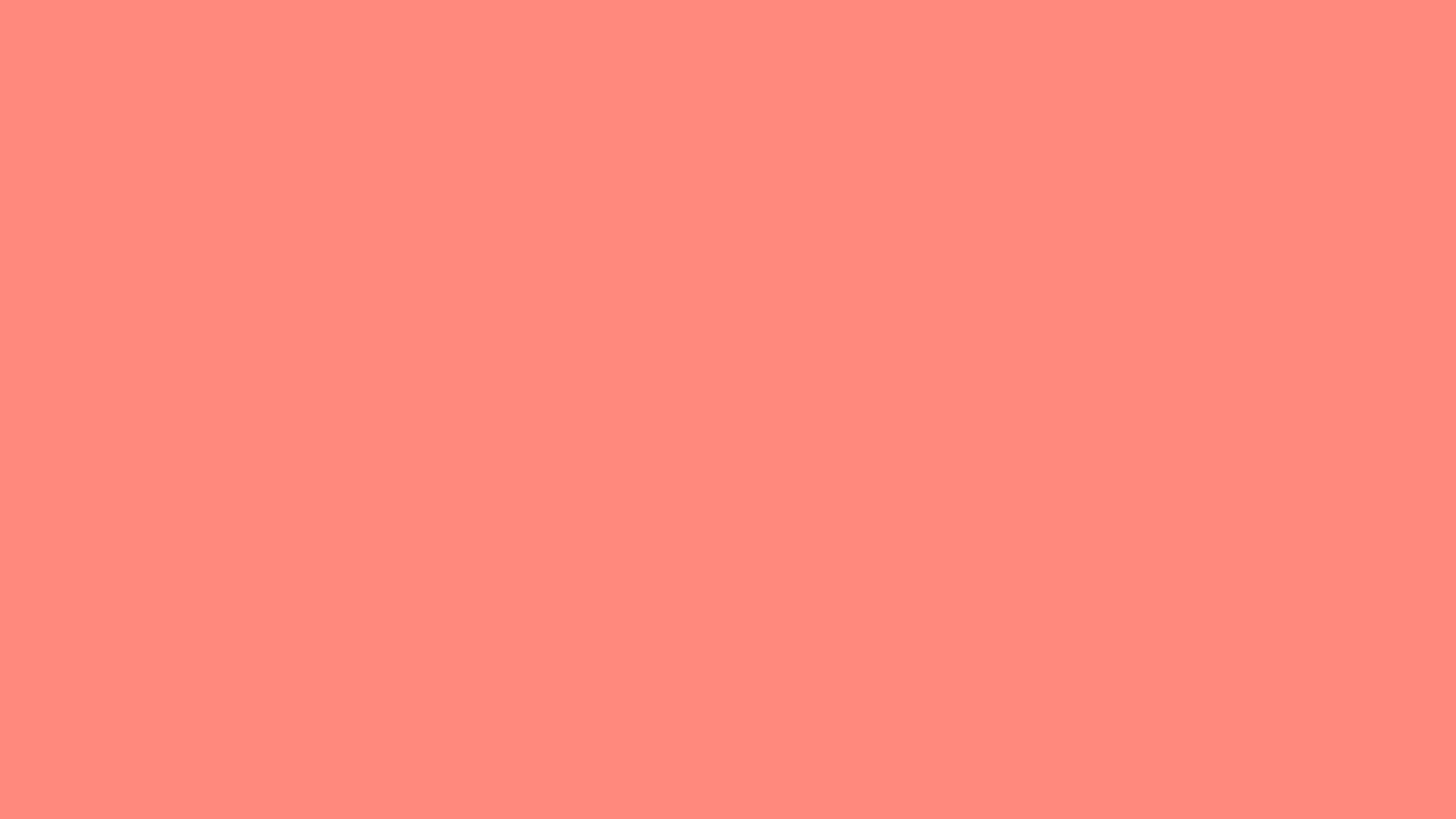 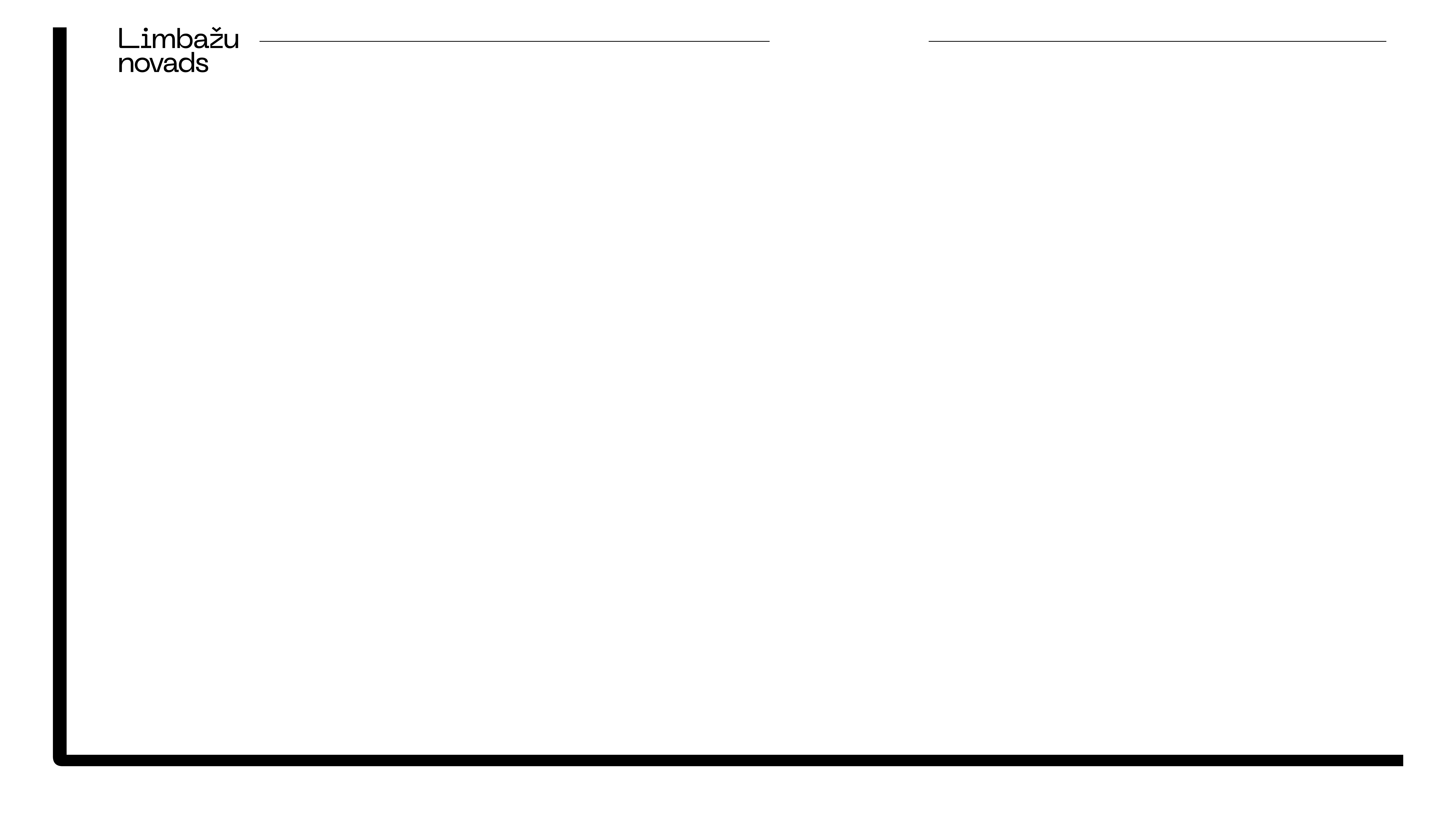 Datums
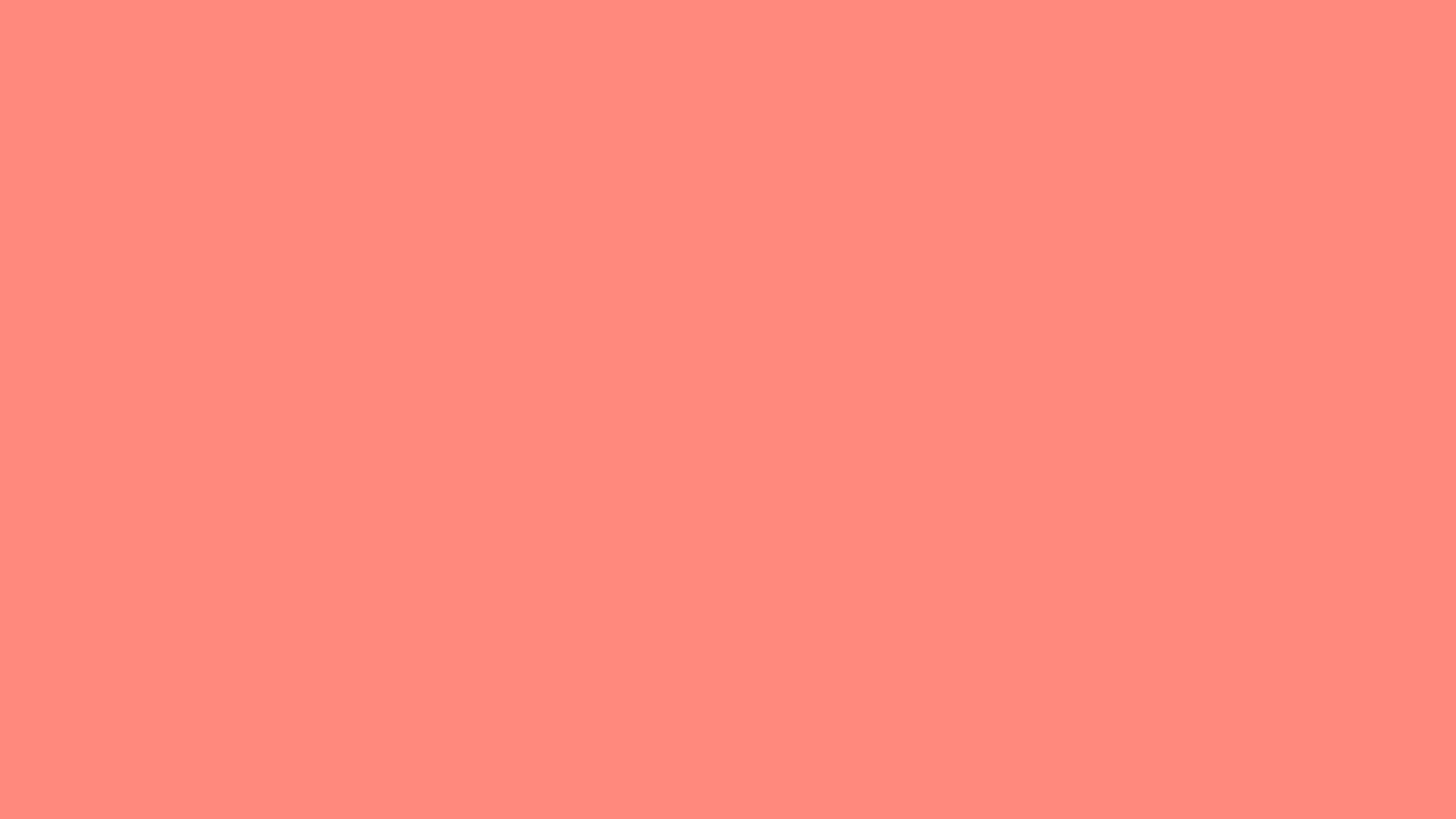 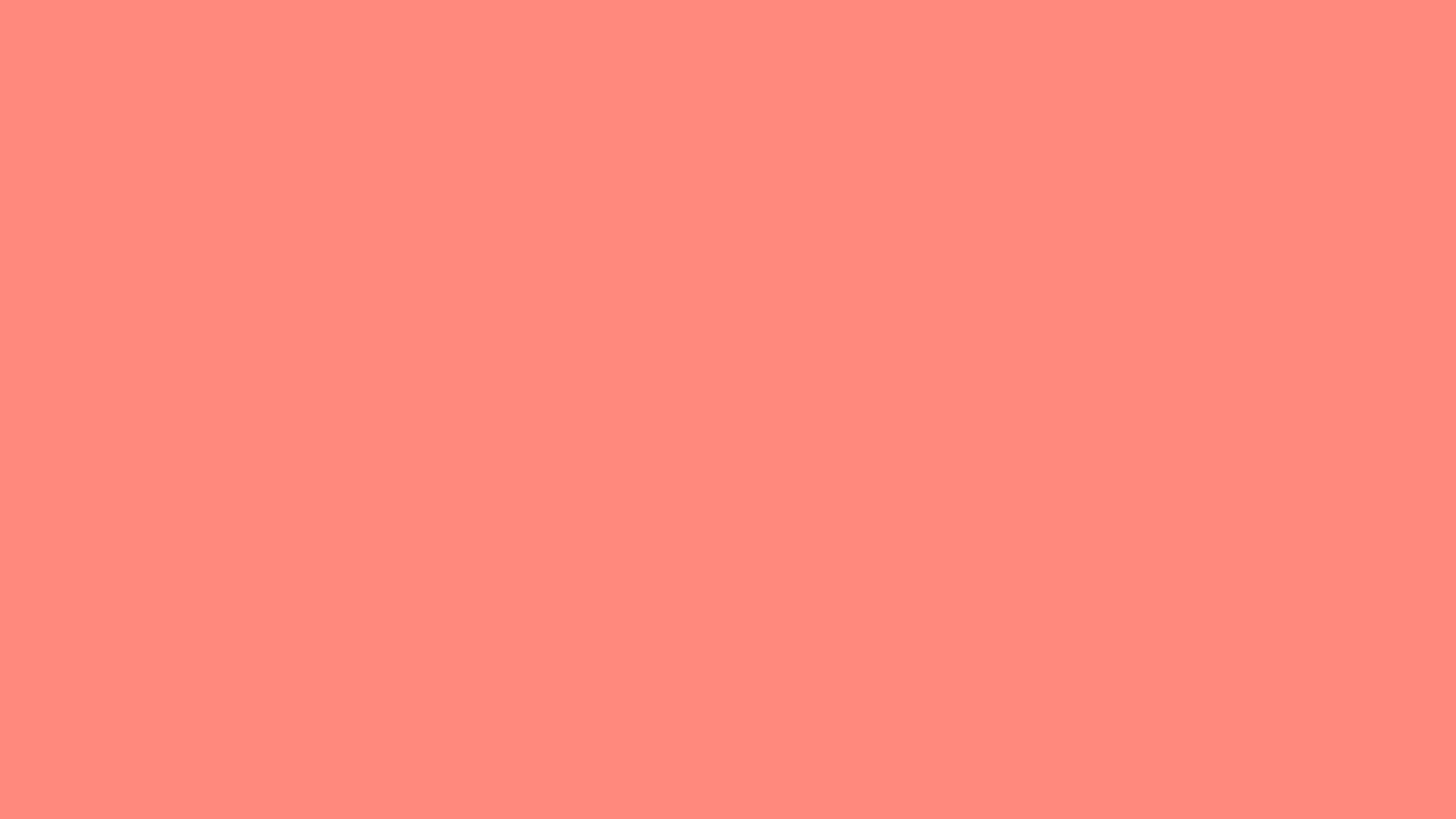 Teksts
Teksts
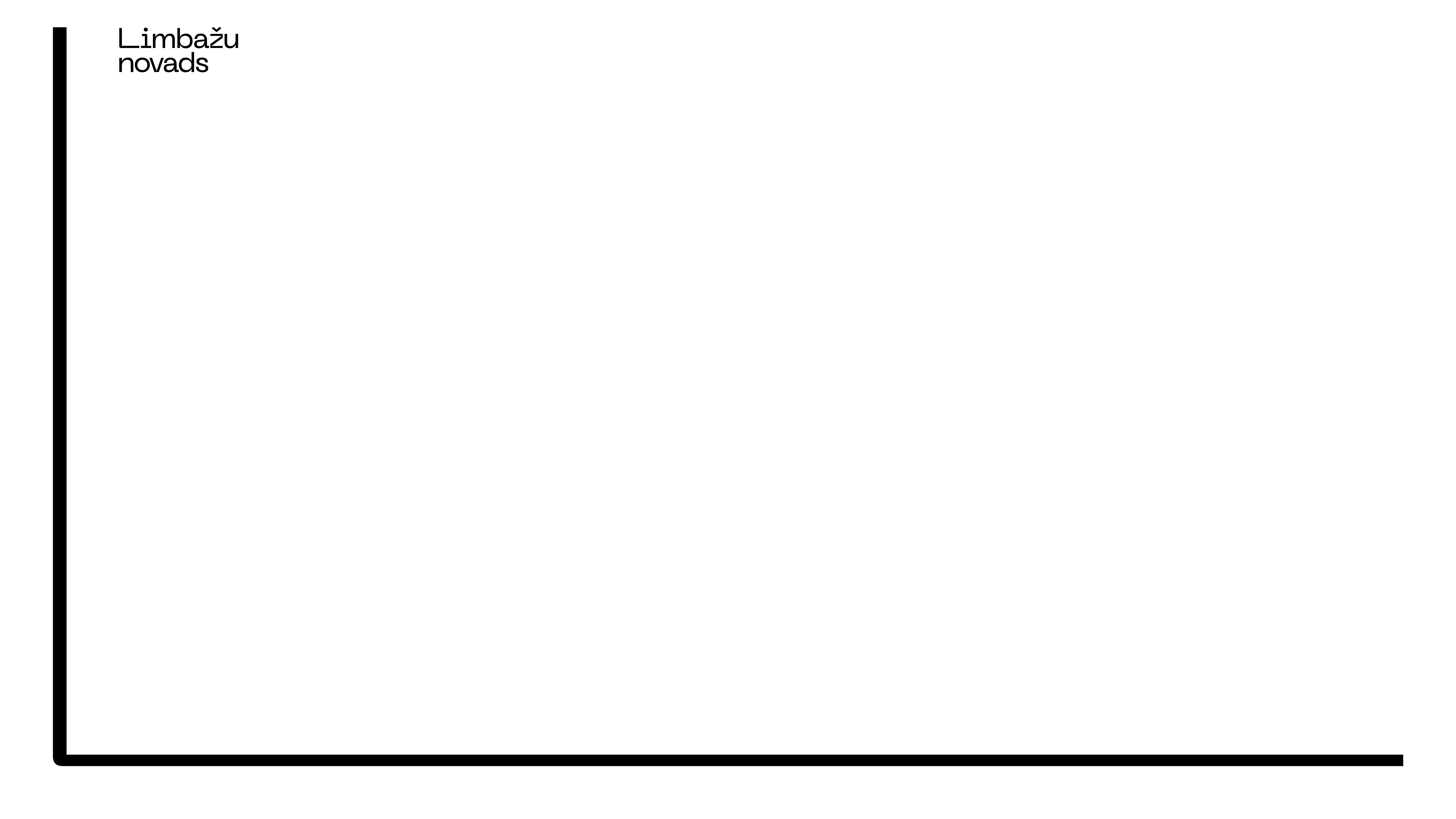 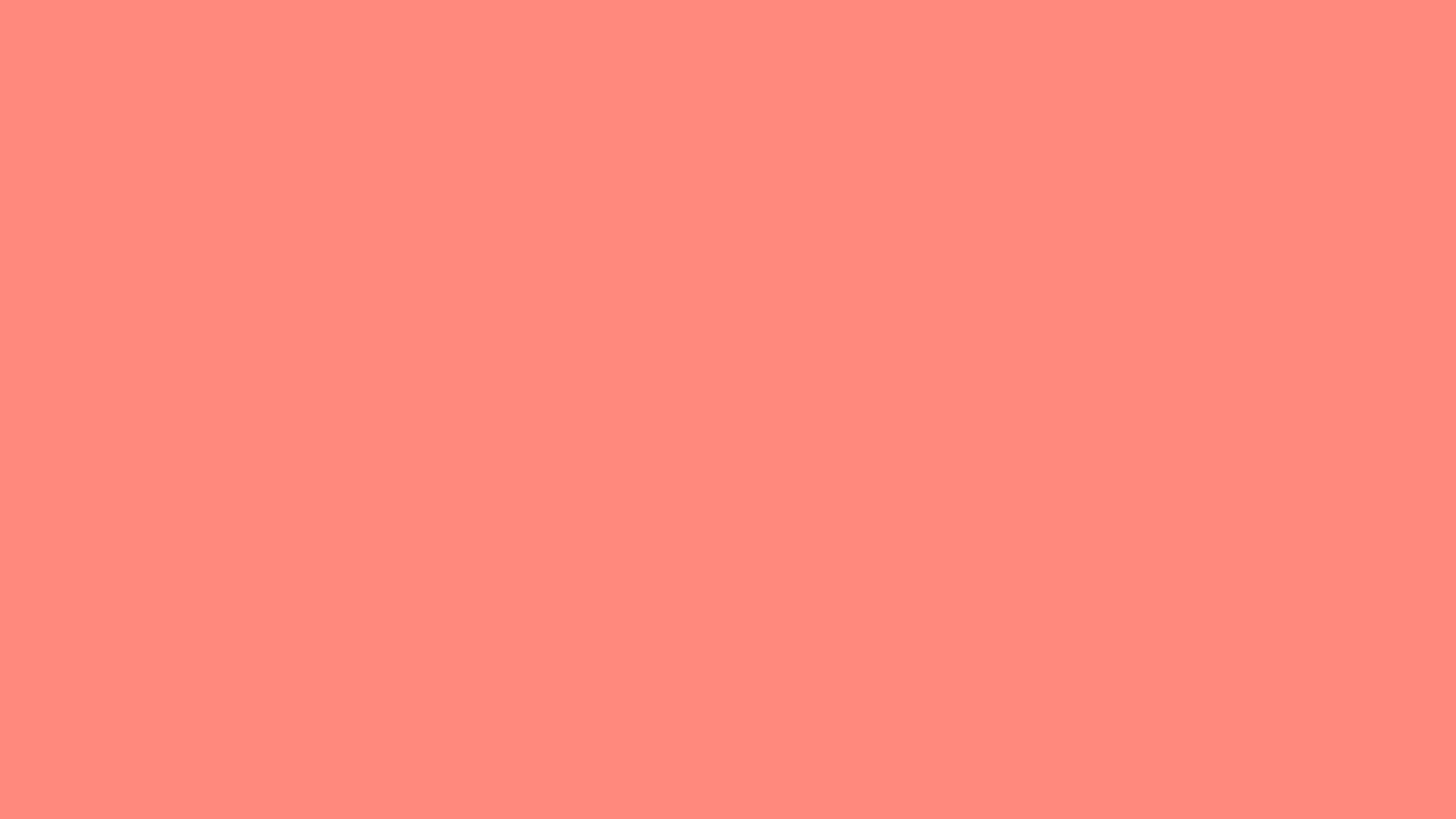 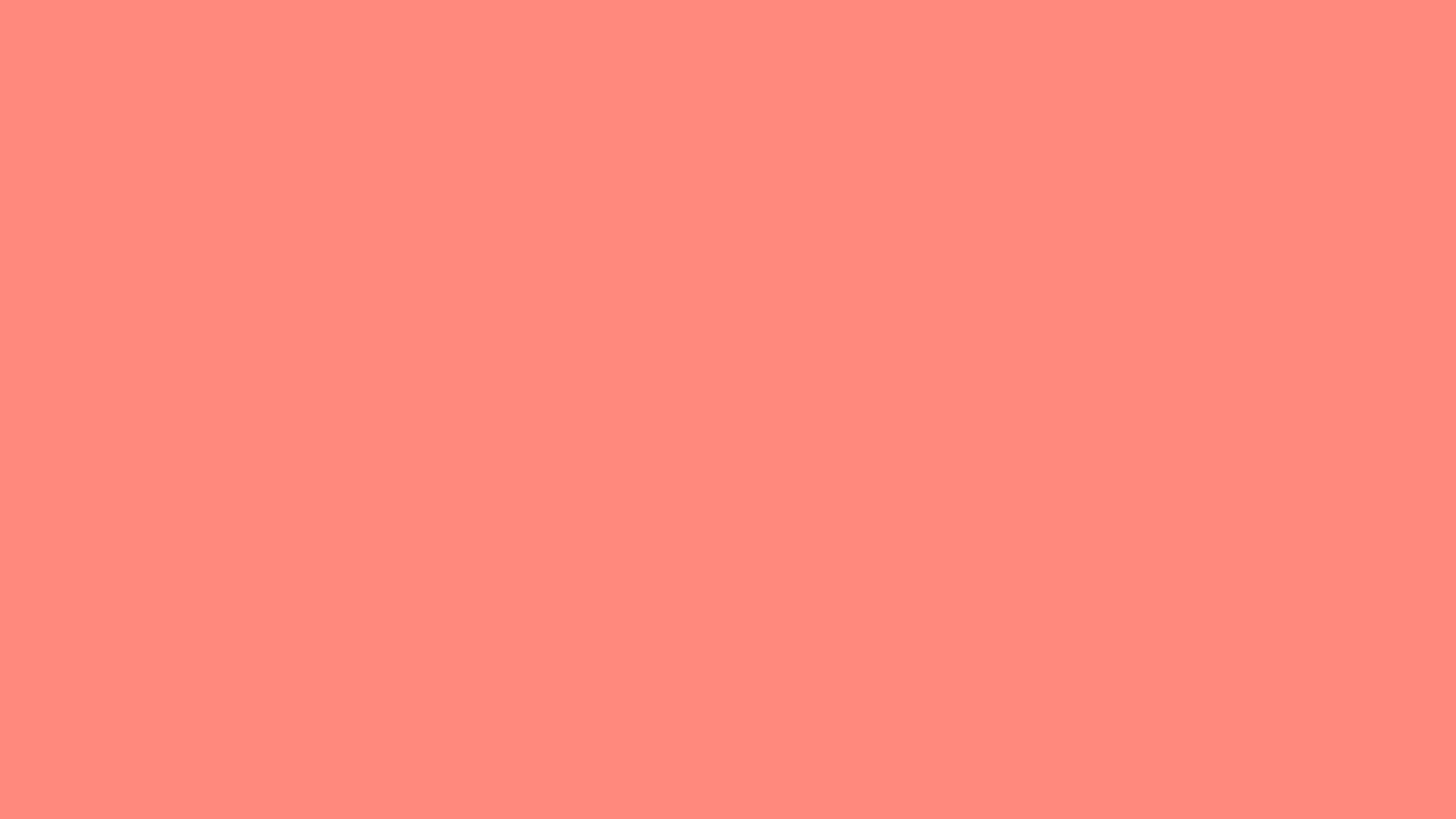 Teksts
Teksts
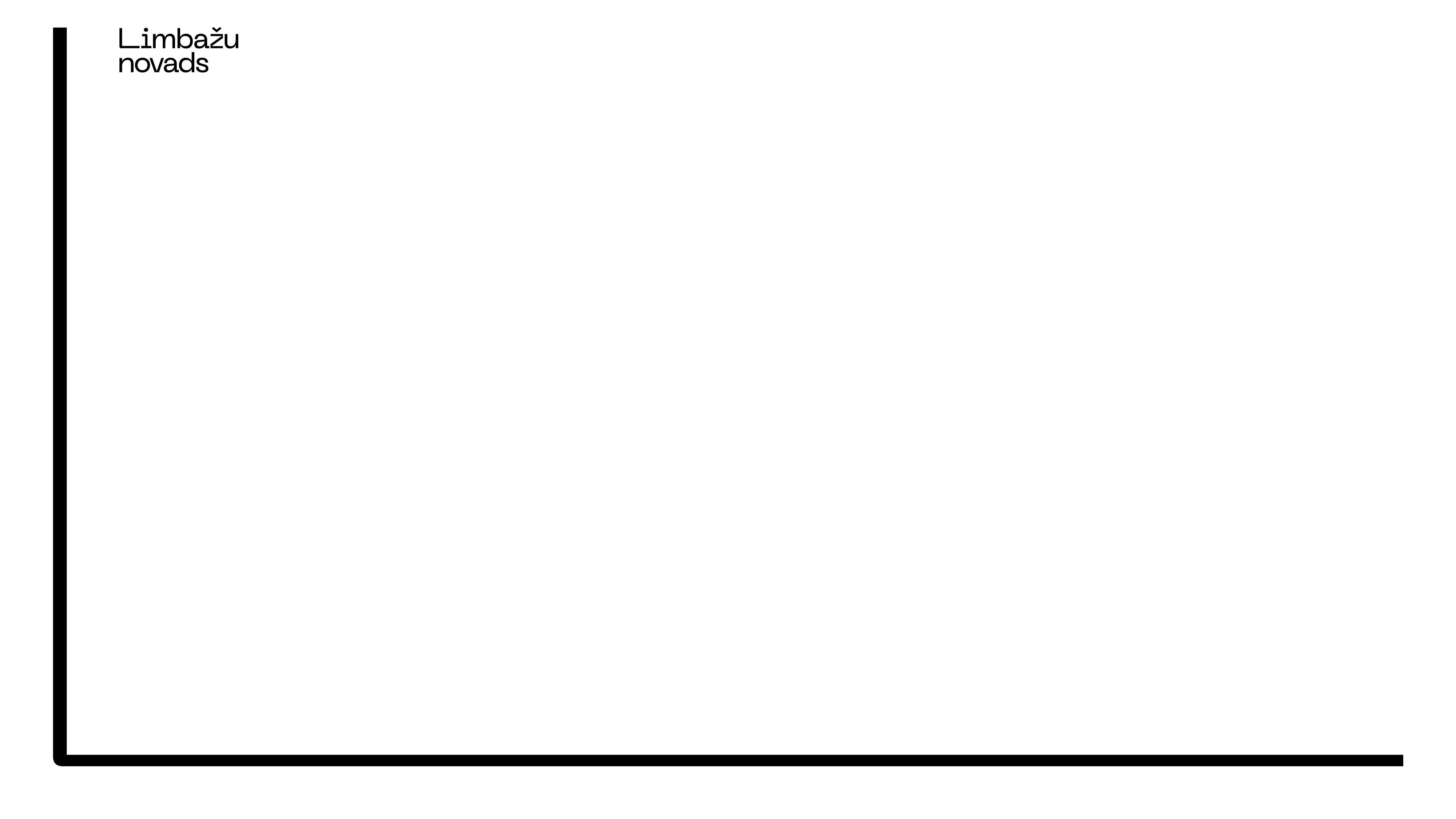 foto
Teksts
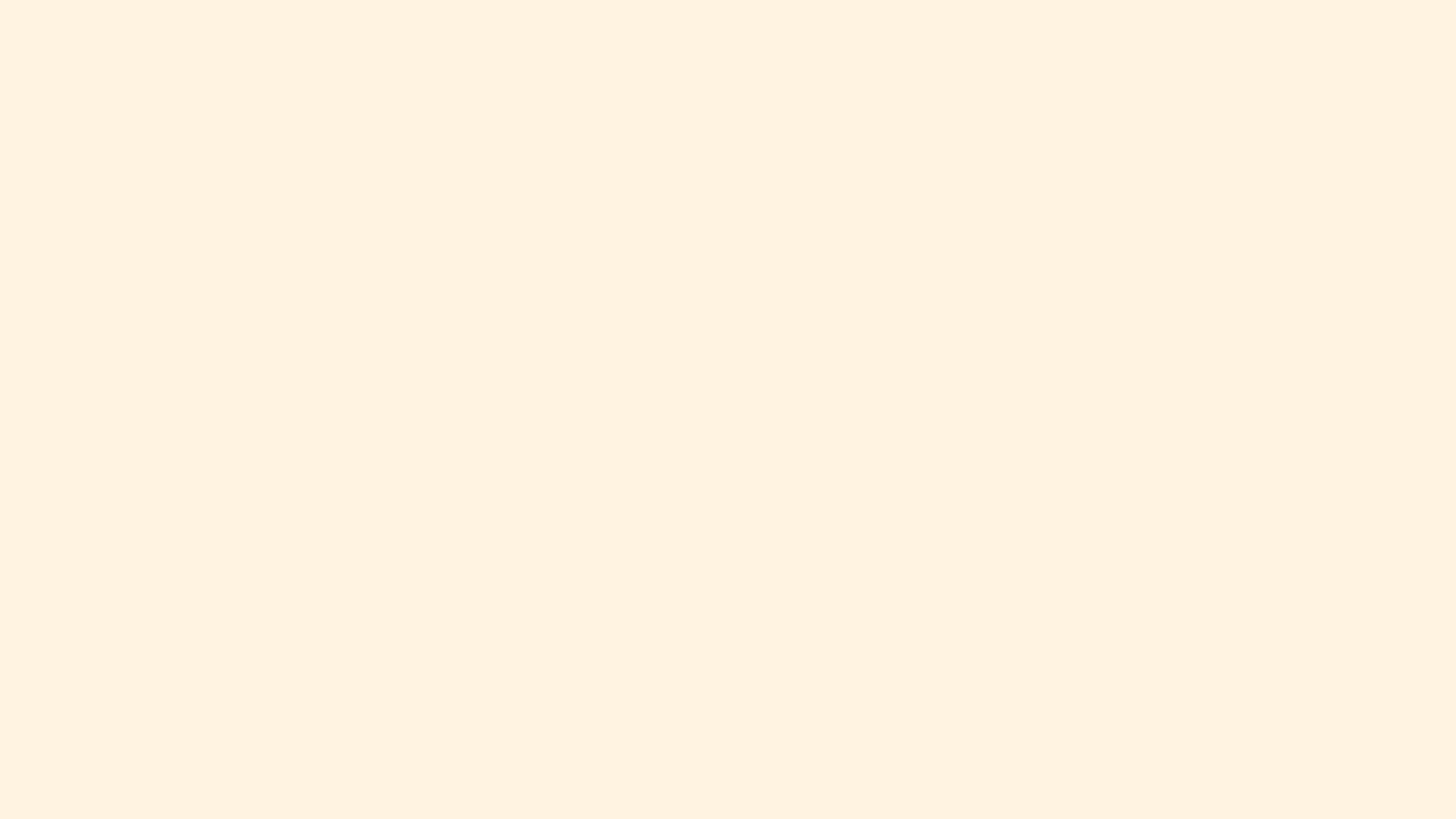 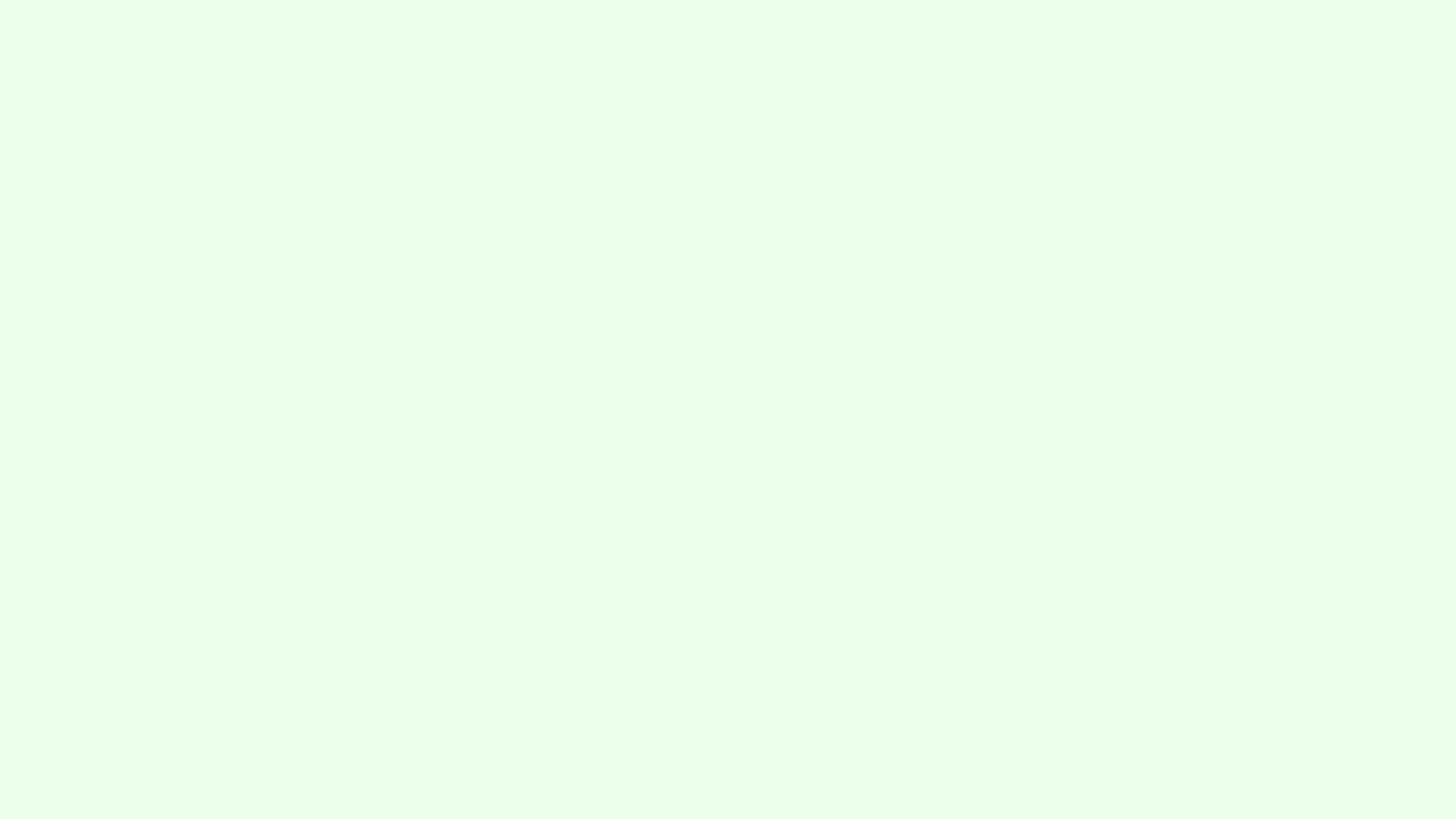 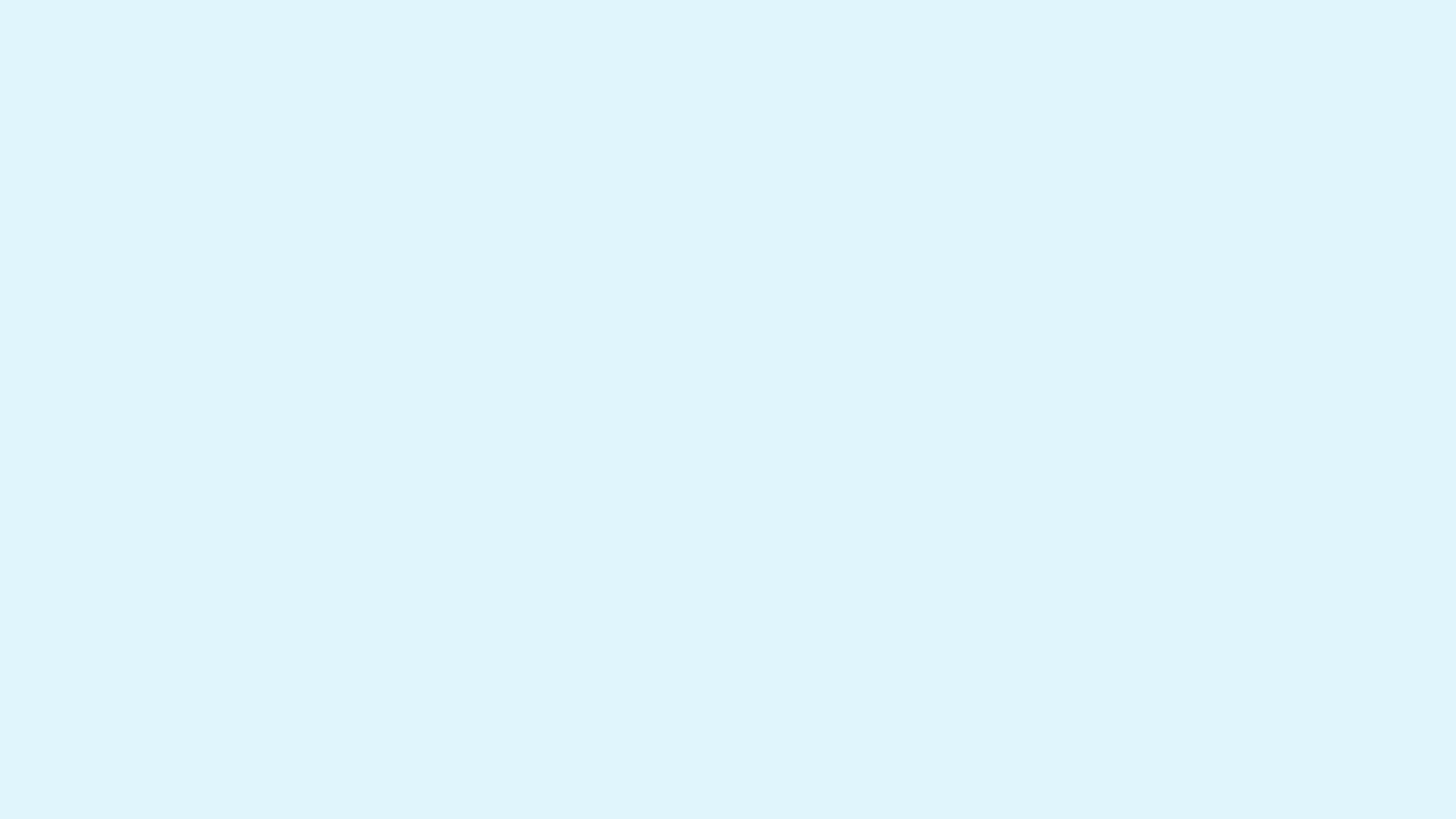 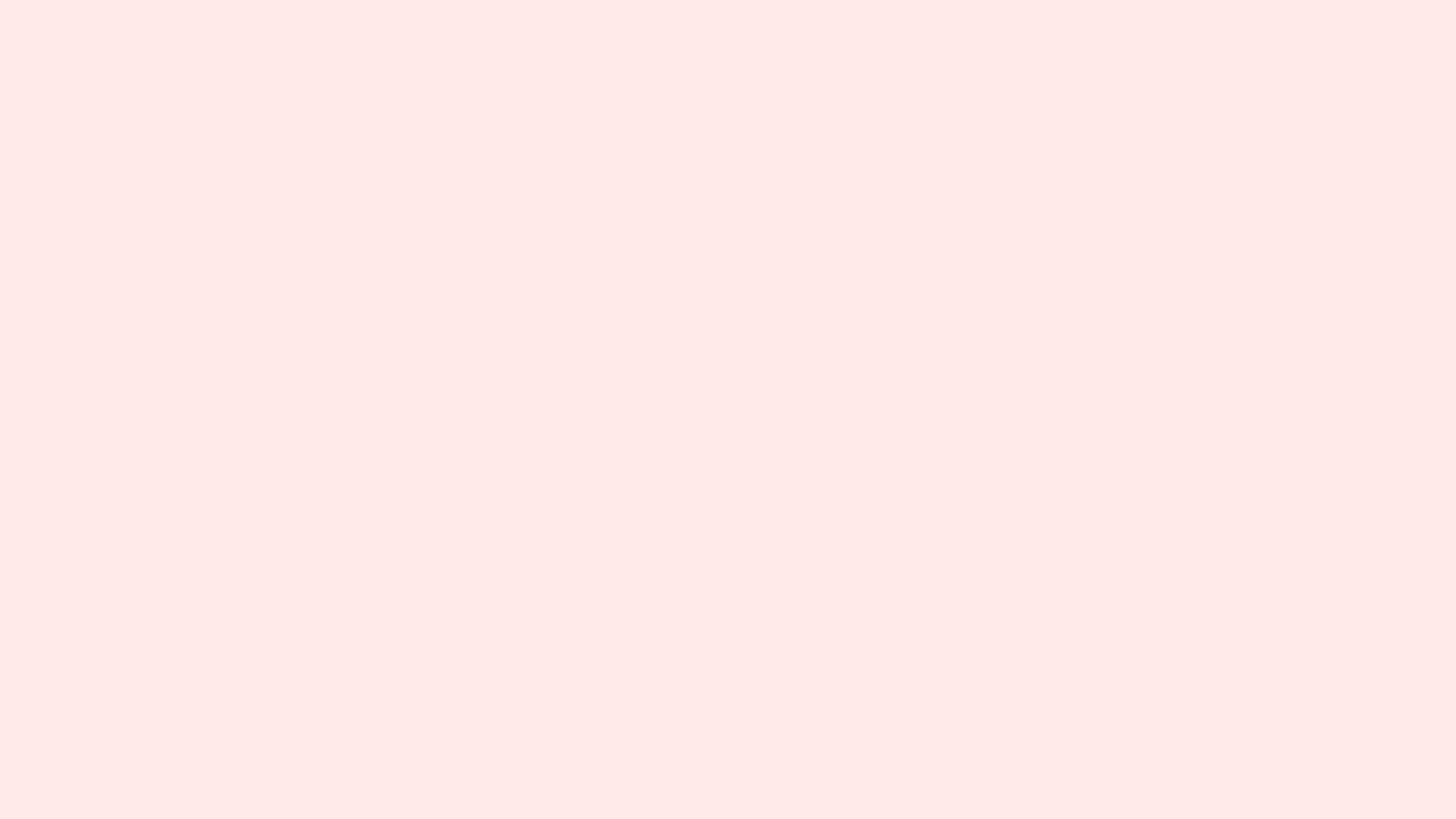 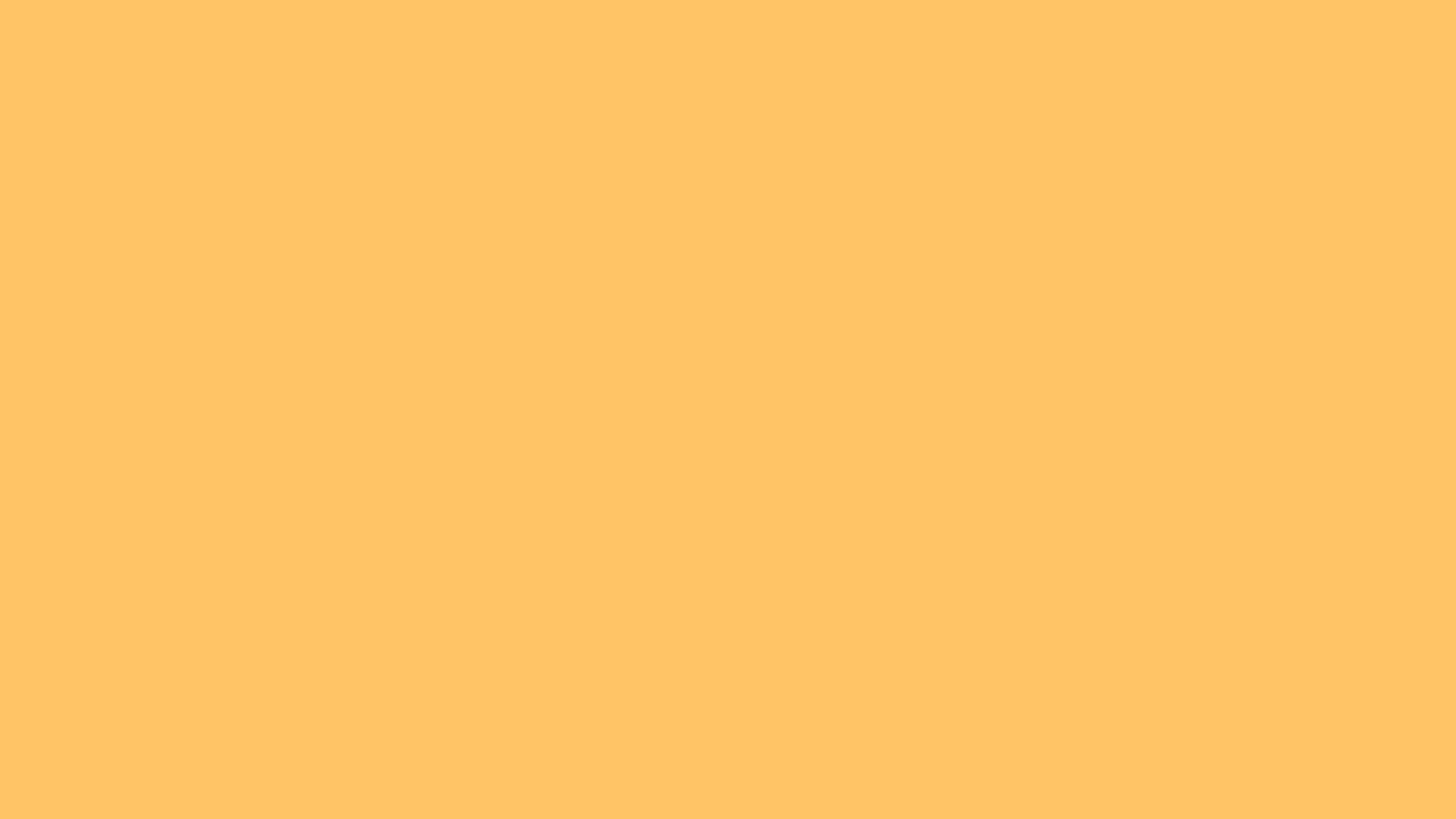 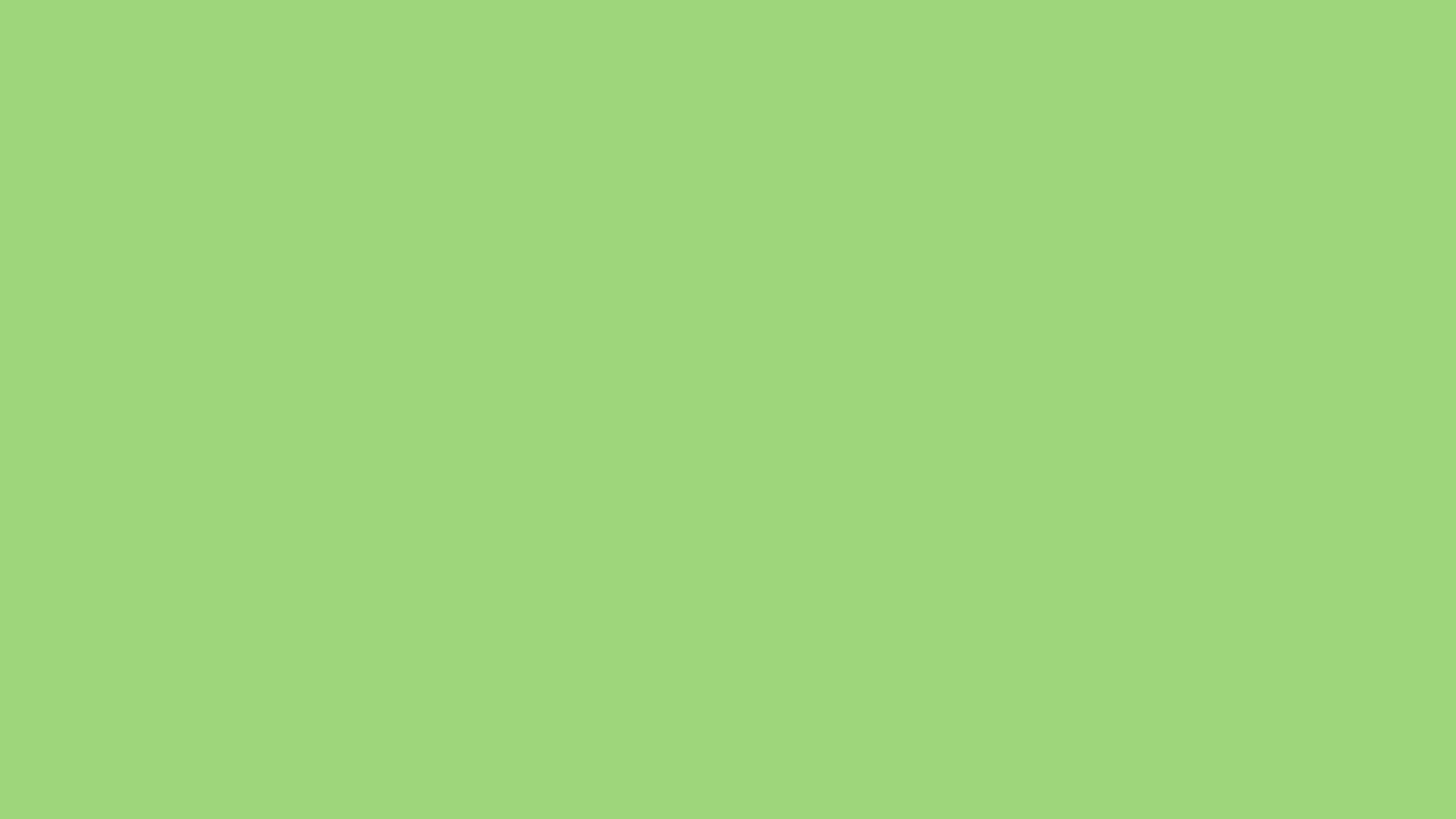 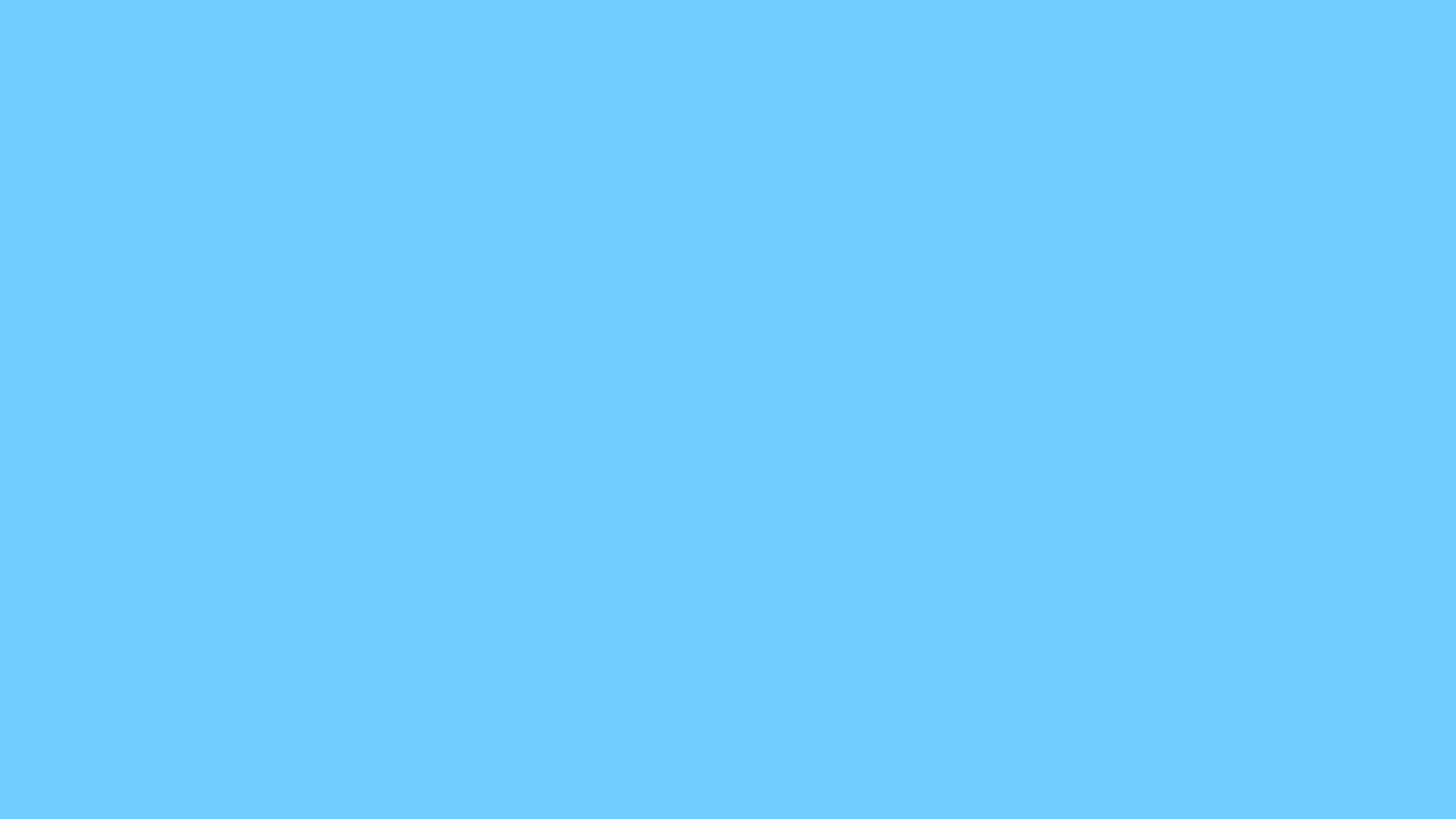 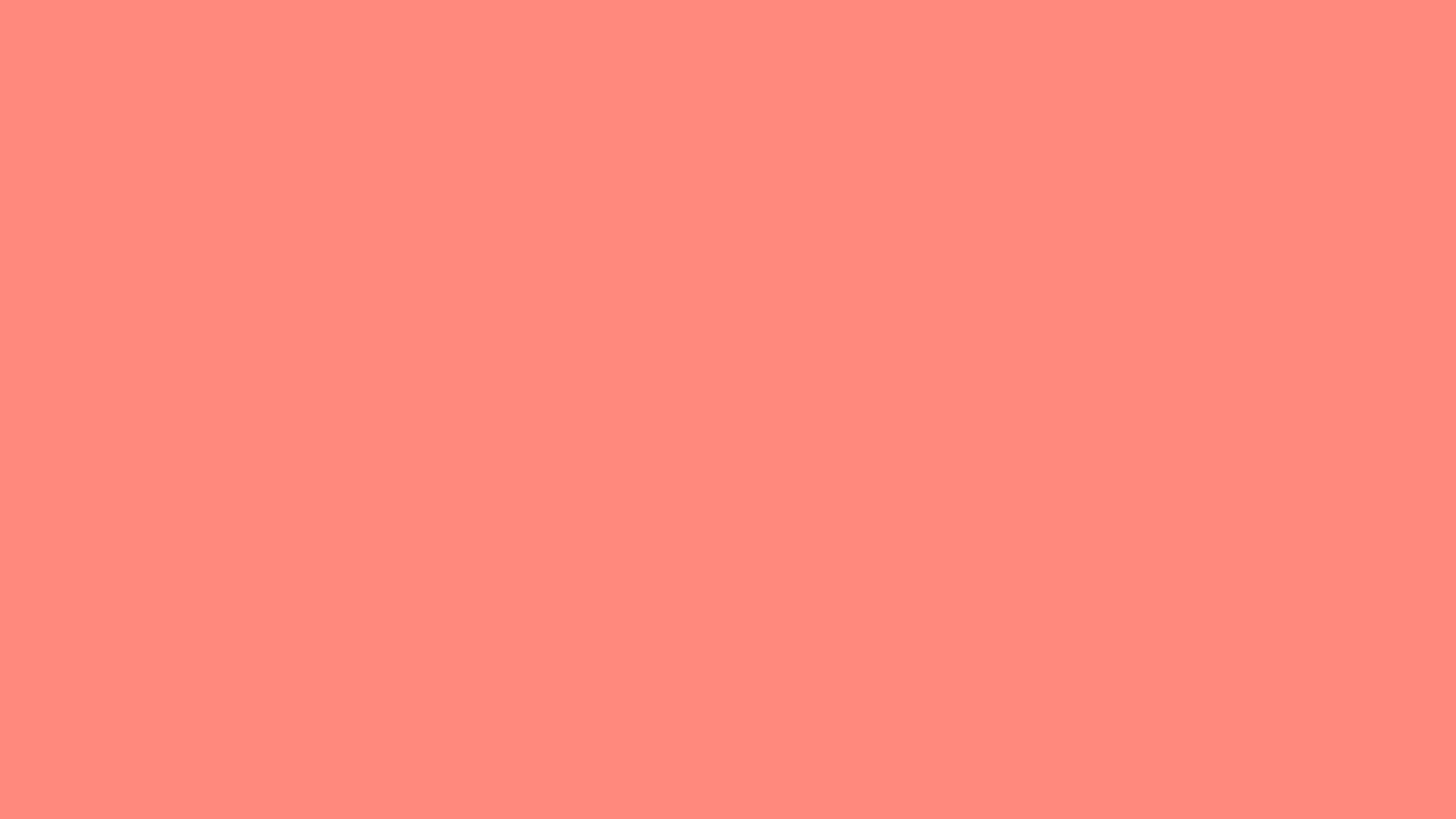